To be the medium for standardization and continuity in the exchange of technical, regulatory, and commercial flight inspection information
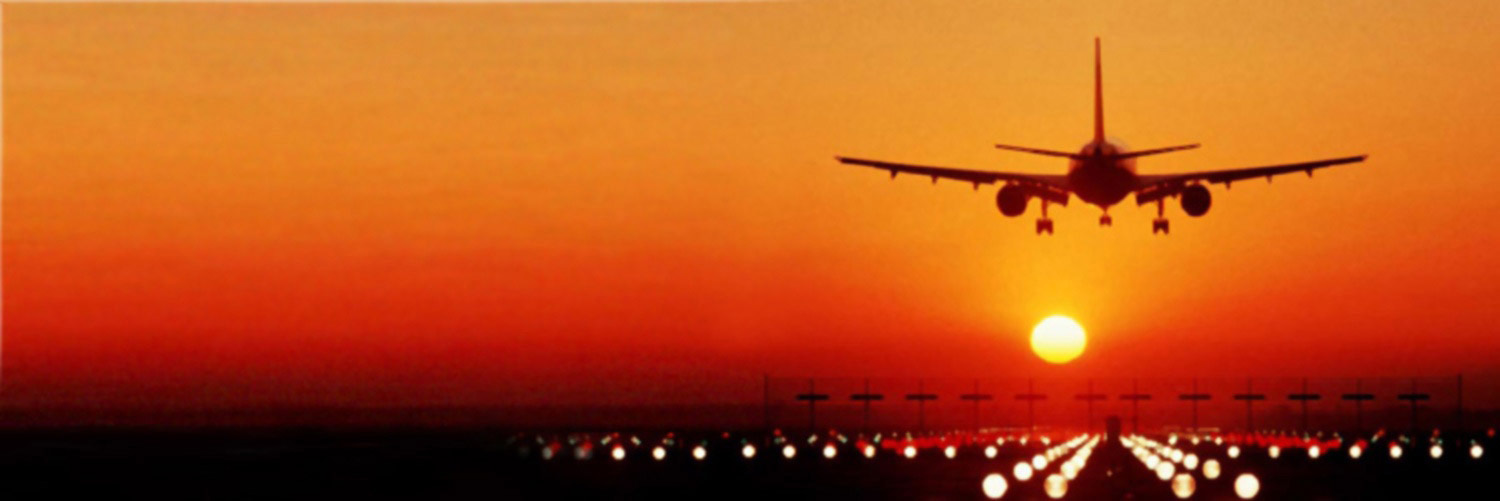 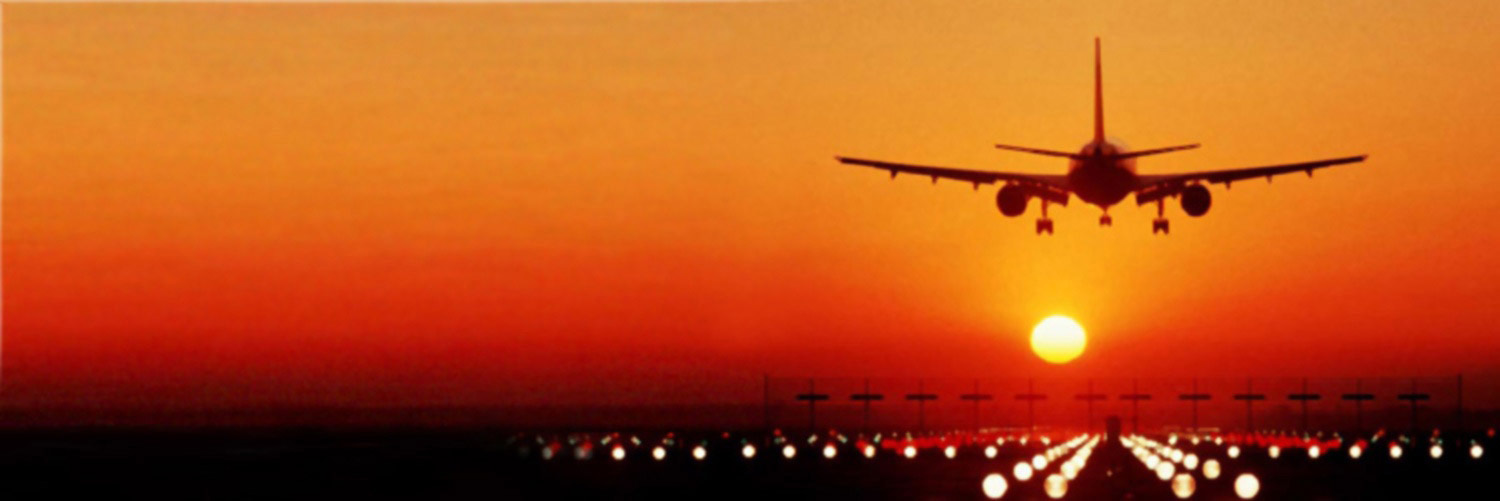 VISION
[Speaker Notes: Animated recolored picture fades in over black and white copy
(Advanced)


To reproduce the picture effects on this slide, do the following:
On the Home tab, in the Slides group, click Layout and then click Blank. 
On the Insert tab, in the Images group, click Picture. In the Insert Picture dialog box, select a picture, and then click Insert. 
Under Picture Tools, on the Format tab, in the Size group, click the Size and Position dialog box launcher. In the Format Picture dialog box, resize or crop the image so that the height is set to 3.58” and the width is set to 8”. To crop the picture, click Crop in the left pane, and in the right pane, under Crop position, enter values into the Height, Width, Left, and Top boxes. To resize the picture, click Size in the left pane, and in the right pane, under Size and rotate, enter values into the Height and Width boxes.
Under Picture Tools, on the Format tab, in the Adjust group, click Color, and then under Recolor click Dark Blue, Text color 2 Dark (second row, first option from the left). 
Under Picture Tools, on the Format tab, in the Picture Styles group, click Picture Effects, point to Shadow, and then under Inner click Inside Diagonal Top Left (first row, first option from the left).
Drag the picture so that it is positioned above the middle of the slide. 
On the Home tab, in the Clipboard group, click the arrow next to Copy, and then click Duplicate.
Press and hold CTRL and select both pictures on the slide. On the Home tab, in the Drawing group, click Arrange, point to Align, and then do the following:
Click Align to Slide.
Click Align Center. 
Click Align Selected Objects. 
Click Align Middle. 
Select only the duplicate (top) picture. Under Picture Tools, on the Format tab, in the Size group, click the Size and Position dialog box launcher. In the Format Picture dialog box, resize or crop the image so that the width is set to 2.33”. To crop the picture, click Crop in the left pane, and in the right pane, under Crop position, enter values into the Height, Width, Left, and Top boxes. To resize the picture, click Size in the left pane, and in the right pane, under Size and rotate, enter values into the Height and Width boxes.
Under Picture Tools, on the Format tab, in the Adjust group, click Color, and then under Recolor, click No Recolor. 
On the Home tab, in the Drawing group, click Shapes, and then under Rectangles click Rectangle (first option from the left). On the slide, drag to draw a rectangle. 
Select the rectangle. Under Drawing Tools, on the Format tab, in the Size group, do the following:
In the Shape Height box, enter 7.5”.
In the Shape Width box, enter 2.33”.
Select the rectangle. Under Drawing Tools, on the Format tab, in the Shape Styles group, click Shape Outline, and then click No Outline.
Under Drawing Tools, on the Format tab, in the Shape Styles group, click Shape Fill, point to Gradient, and then click More Gradients. In the Format Shape dialog box click Fill in the left pane, select Gradient fill in the Fill pane, and then do the following:
In the Type list, select Linear. 
In the Angle box, enter 90.
Under Gradient stops, click Add gradient stops or Remove gradient stops until two stops appear in the slider. 
 Also under Gradient stops, customize the gradient stops as follows:
Select the first stop in the slider, and then do the following: 
In the Position box, enter 0%.
Click the button next to Color, and then under Theme Colors click White, Background 1 (first row, first option from the left).
In the Transparency box, enter 55%. 
 Select the second stop in the slider, and then do the following: 
In the Position box, enter 100%.
Click the button next to Color, and then under Theme Colors click White, Background 1 (first row, first option from the left).
In the Transparency box, enter 100%. 
On the slide, drag the rectangle to cover the duplicate picture. 
Select the rectangle. On the Home tab, in the Drawing group, click Arrange, and then do the following:
Point to Align, and then click Align to Slide.
Point to Align, and then click Align Middle. 
Click Send Backward. 
On the Home tab, in the Drawing group, click Shapes, and then under Rectangles click Rectangle (first option from the left). On the slide, drag to draw another rectangle. 
Select the rectangle. Under Drawing Tools, on the Format tab, in the Size group, do the following:
In the Shape Height box, enter 4”.
In the Shape Width box, enter 2.67”.
Under Drawing Tools, on the Format tab, in the Shape Styles group, click Shape Fill, point to Gradient, and then click No fill. 
Under Drawing Tools, on the Format tab, in the Shape Styles group, click the Format Shape dialog box launcher. In the Format Shape dialog box, click Line Color in the left pane, select Solid line in the Line Color pane, and then do the following:
Click the button next to Color, and then under Theme Colors click White, Background 1 (first row, first option from the left). 
In the Transparency box, enter 70%.
Also in the Format Shape dialog box, click Line Style in the left pane, and then do the following in the Line Style pane:
In the Width box, enter 0.75 pt. 
Click the button next to Dash type, and then click Square Dot (third option from the top).
Drag the dotted rectangle on top of the small, full-color picture. 
Press and hold SHIFT and select the dotted rectangle, the small picture, and the large picture on the slide. On the Home tab, in the Drawing group, click Arrange, point to Align, and then do the following:
Click Align Selected Objects. 
Click Align Middle. 
On the Insert tab, in the Text group, click Text Box, and then on the slide, drag to draw the text box.
Enter text in the text box, select the text, and then on the Home tab, in the Font group, select Gill Sans MT Condensed from the Font list, select 24 from the Font Size list, click the button next to Font Color, and then under Theme Colors click White, Background 1 (first row, first option from the left).
On the Home tab, in the Paragraph group, click Center to center the text within the text box.
On the slide, drag the text box below the dotted rectangle.


To reproduce the background effects on this slide, do the following:
Right-click the slide background area, and then click Format Background. In the Format Background dialog box, click Fill in the left pane, and then select Solid fill in the Fill pane. 
Also in the Fill pane, click the button next to Color, and then under Theme Colors click Black, Text 1, Lighter 15% (fifth row, second option from the left).


To reproduce the animation effects on this slide, do the following:
On the View tab, in the Zoom group, click Zoom, and then in the Zoom dialog box, in the Percent box, enter 70%. (Note: Make sure that Fit is not selected in the Zoom dialog box.)
On the slide, select the dotted rectangle. On the Animations tab, in the Advanced Animations group, click Add Animation, and then, under Motion Paths, click Custom Path.
Press and hold SHIFT to conform the path to a straight, horizontal line, and then do the following on the slide:
Click the center of the dotted rectangle to create the first motion-path point.
Click approximately ½” beyond the right edge of the rectangle to create the second motion-path point. 
Double-click approximately 2” beyond the left edge of the slide to create the third and final motion-path point. 
On the slide, right-click the freeform motion path, and then click Reverse Path Direction. 
On the Animations tab, in the Timing group, in the Start list, select With Previous.
On the slide, select the gradient-filled rectangle. On the Animations tab, in the Advanced Animations group, click Add Effect, and then click More Entrance Effects. In the Add Entrance Effect dialog box, under Subtle, click Fade, and then click OK. 
On the Animations tab, in the Timing group, in the Start list, select With Previous.
On the Animations tab, in the Timing group, in the Duration box, enter 0.5. 
On the slide, select the gradient-filled rectangle. On the Animations tab, in the Advanced Animations group, click Add Effect, and then click More Motion Paths. In the Add Motion Path dialog box, under Lines and Curves, click Down, and then click OK. 
On the Animations tab, in the Timing group, in the Start list, select With Previous.
On the Animations tab, in the Timing group, in the Duration box, enter 2. 
On the slide, right-click the down motion path and click Reverse Path Direction.
On the slide, select the smaller, full-color picture. On the Animations tab, in the Advanced Animations group, click Add Effect, and then click More Entrance Effects. In the Add Entrance Effect dialog box, under Subtle, click Fade, and then click OK. 
On the Animations tab, in the Timing group, in the Start list, select With Previous.
On the Animations tab, in the Timing group, in the Duration box, enter 2. 
On the Animations tab, in the Timing group, in the Delay box, enter 1.5. 
On the slide, select the text box. On the Animations tab, in the Advanced Animations group, click Add Effect, and then click More Entrance Effects. In the Add Entrance Effect dialog box, under Subtle, click Fade, and then click OK. 
On the Animations tab, in the Timing group, in the Start list, select With Previous.
On the Animations tab, in the Timing group, in the Duration box, enter 1.]
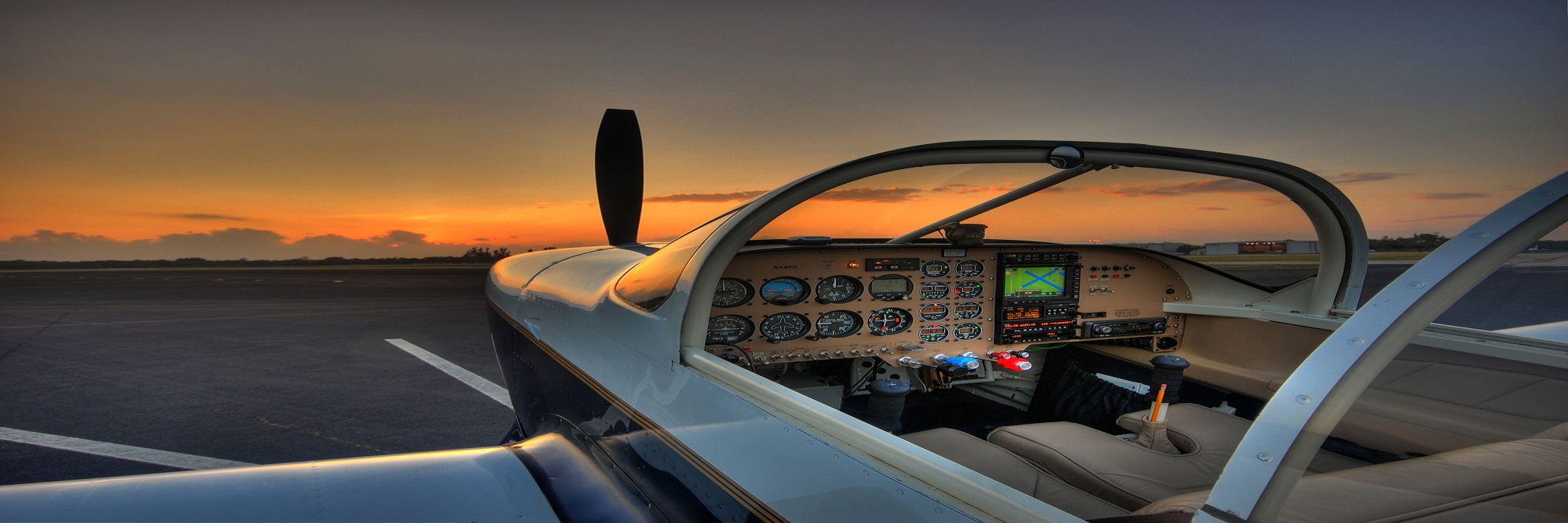 To promote airspace system safety by encouraging competency of flight inspection services world wide
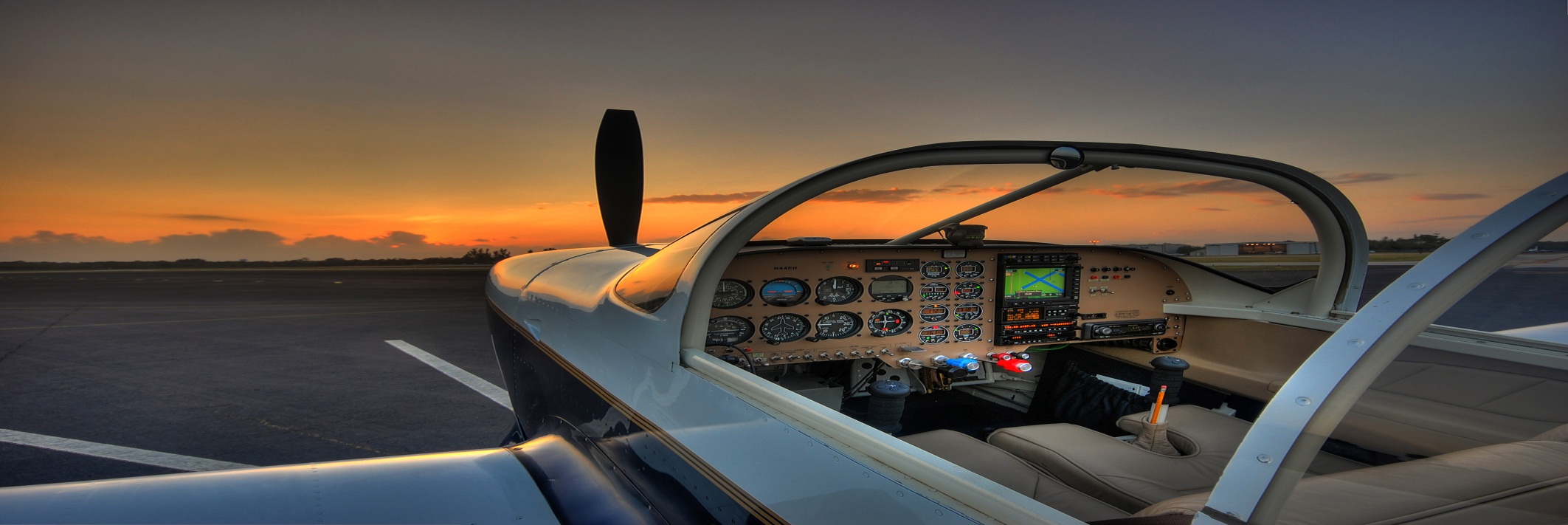 MISSION
[Speaker Notes: Animated recolored picture fades in over black and white copy
(Advanced)


To reproduce the picture effects on this slide, do the following:
On the Home tab, in the Slides group, click Layout and then click Blank. 
On the Insert tab, in the Images group, click Picture. In the Insert Picture dialog box, select a picture, and then click Insert. 
Under Picture Tools, on the Format tab, in the Size group, click the Size and Position dialog box launcher. In the Format Picture dialog box, resize or crop the image so that the height is set to 3.58” and the width is set to 8”. To crop the picture, click Crop in the left pane, and in the right pane, under Crop position, enter values into the Height, Width, Left, and Top boxes. To resize the picture, click Size in the left pane, and in the right pane, under Size and rotate, enter values into the Height and Width boxes.
Under Picture Tools, on the Format tab, in the Adjust group, click Color, and then under Recolor click Dark Blue, Text color 2 Dark (second row, first option from the left). 
Under Picture Tools, on the Format tab, in the Picture Styles group, click Picture Effects, point to Shadow, and then under Inner click Inside Diagonal Top Left (first row, first option from the left).
Drag the picture so that it is positioned above the middle of the slide. 
On the Home tab, in the Clipboard group, click the arrow next to Copy, and then click Duplicate.
Press and hold CTRL and select both pictures on the slide. On the Home tab, in the Drawing group, click Arrange, point to Align, and then do the following:
Click Align to Slide.
Click Align Center. 
Click Align Selected Objects. 
Click Align Middle. 
Select only the duplicate (top) picture. Under Picture Tools, on the Format tab, in the Size group, click the Size and Position dialog box launcher. In the Format Picture dialog box, resize or crop the image so that the width is set to 2.33”. To crop the picture, click Crop in the left pane, and in the right pane, under Crop position, enter values into the Height, Width, Left, and Top boxes. To resize the picture, click Size in the left pane, and in the right pane, under Size and rotate, enter values into the Height and Width boxes.
Under Picture Tools, on the Format tab, in the Adjust group, click Color, and then under Recolor, click No Recolor. 
On the Home tab, in the Drawing group, click Shapes, and then under Rectangles click Rectangle (first option from the left). On the slide, drag to draw a rectangle. 
Select the rectangle. Under Drawing Tools, on the Format tab, in the Size group, do the following:
In the Shape Height box, enter 7.5”.
In the Shape Width box, enter 2.33”.
Select the rectangle. Under Drawing Tools, on the Format tab, in the Shape Styles group, click Shape Outline, and then click No Outline.
Under Drawing Tools, on the Format tab, in the Shape Styles group, click Shape Fill, point to Gradient, and then click More Gradients. In the Format Shape dialog box click Fill in the left pane, select Gradient fill in the Fill pane, and then do the following:
In the Type list, select Linear. 
In the Angle box, enter 90.
Under Gradient stops, click Add gradient stops or Remove gradient stops until two stops appear in the slider. 
 Also under Gradient stops, customize the gradient stops as follows:
Select the first stop in the slider, and then do the following: 
In the Position box, enter 0%.
Click the button next to Color, and then under Theme Colors click White, Background 1 (first row, first option from the left).
In the Transparency box, enter 55%. 
 Select the second stop in the slider, and then do the following: 
In the Position box, enter 100%.
Click the button next to Color, and then under Theme Colors click White, Background 1 (first row, first option from the left).
In the Transparency box, enter 100%. 
On the slide, drag the rectangle to cover the duplicate picture. 
Select the rectangle. On the Home tab, in the Drawing group, click Arrange, and then do the following:
Point to Align, and then click Align to Slide.
Point to Align, and then click Align Middle. 
Click Send Backward. 
On the Home tab, in the Drawing group, click Shapes, and then under Rectangles click Rectangle (first option from the left). On the slide, drag to draw another rectangle. 
Select the rectangle. Under Drawing Tools, on the Format tab, in the Size group, do the following:
In the Shape Height box, enter 4”.
In the Shape Width box, enter 2.67”.
Under Drawing Tools, on the Format tab, in the Shape Styles group, click Shape Fill, point to Gradient, and then click No fill. 
Under Drawing Tools, on the Format tab, in the Shape Styles group, click the Format Shape dialog box launcher. In the Format Shape dialog box, click Line Color in the left pane, select Solid line in the Line Color pane, and then do the following:
Click the button next to Color, and then under Theme Colors click White, Background 1 (first row, first option from the left). 
In the Transparency box, enter 70%.
Also in the Format Shape dialog box, click Line Style in the left pane, and then do the following in the Line Style pane:
In the Width box, enter 0.75 pt. 
Click the button next to Dash type, and then click Square Dot (third option from the top).
Drag the dotted rectangle on top of the small, full-color picture. 
Press and hold SHIFT and select the dotted rectangle, the small picture, and the large picture on the slide. On the Home tab, in the Drawing group, click Arrange, point to Align, and then do the following:
Click Align Selected Objects. 
Click Align Middle. 
On the Insert tab, in the Text group, click Text Box, and then on the slide, drag to draw the text box.
Enter text in the text box, select the text, and then on the Home tab, in the Font group, select Gill Sans MT Condensed from the Font list, select 24 from the Font Size list, click the button next to Font Color, and then under Theme Colors click White, Background 1 (first row, first option from the left).
On the Home tab, in the Paragraph group, click Center to center the text within the text box.
On the slide, drag the text box below the dotted rectangle.


To reproduce the background effects on this slide, do the following:
Right-click the slide background area, and then click Format Background. In the Format Background dialog box, click Fill in the left pane, and then select Solid fill in the Fill pane. 
Also in the Fill pane, click the button next to Color, and then under Theme Colors click Black, Text 1, Lighter 15% (fifth row, second option from the left).


To reproduce the animation effects on this slide, do the following:
On the View tab, in the Zoom group, click Zoom, and then in the Zoom dialog box, in the Percent box, enter 70%. (Note: Make sure that Fit is not selected in the Zoom dialog box.)
On the slide, select the dotted rectangle. On the Animations tab, in the Advanced Animations group, click Add Animation, and then, under Motion Paths, click Custom Path.
Press and hold SHIFT to conform the path to a straight, horizontal line, and then do the following on the slide:
Click the center of the dotted rectangle to create the first motion-path point.
Click approximately ½” beyond the right edge of the rectangle to create the second motion-path point. 
Double-click approximately 2” beyond the left edge of the slide to create the third and final motion-path point. 
On the slide, right-click the freeform motion path, and then click Reverse Path Direction. 
On the Animations tab, in the Timing group, in the Start list, select With Previous.
On the slide, select the gradient-filled rectangle. On the Animations tab, in the Advanced Animations group, click Add Effect, and then click More Entrance Effects. In the Add Entrance Effect dialog box, under Subtle, click Fade, and then click OK. 
On the Animations tab, in the Timing group, in the Start list, select With Previous.
On the Animations tab, in the Timing group, in the Duration box, enter 0.5. 
On the slide, select the gradient-filled rectangle. On the Animations tab, in the Advanced Animations group, click Add Effect, and then click More Motion Paths. In the Add Motion Path dialog box, under Lines and Curves, click Down, and then click OK. 
On the Animations tab, in the Timing group, in the Start list, select With Previous.
On the Animations tab, in the Timing group, in the Duration box, enter 2. 
On the slide, right-click the down motion path and click Reverse Path Direction.
On the slide, select the smaller, full-color picture. On the Animations tab, in the Advanced Animations group, click Add Effect, and then click More Entrance Effects. In the Add Entrance Effect dialog box, under Subtle, click Fade, and then click OK. 
On the Animations tab, in the Timing group, in the Start list, select With Previous.
On the Animations tab, in the Timing group, in the Duration box, enter 2. 
On the Animations tab, in the Timing group, in the Delay box, enter 1.5. 
On the slide, select the text box. On the Animations tab, in the Advanced Animations group, click Add Effect, and then click More Entrance Effects. In the Add Entrance Effect dialog box, under Subtle, click Fade, and then click OK. 
On the Animations tab, in the Timing group, in the Start list, select With Previous.
On the Animations tab, in the Timing group, in the Duration box, enter 1.]
To provide continuity between each International Flight Inspection Symposium (IFIS)
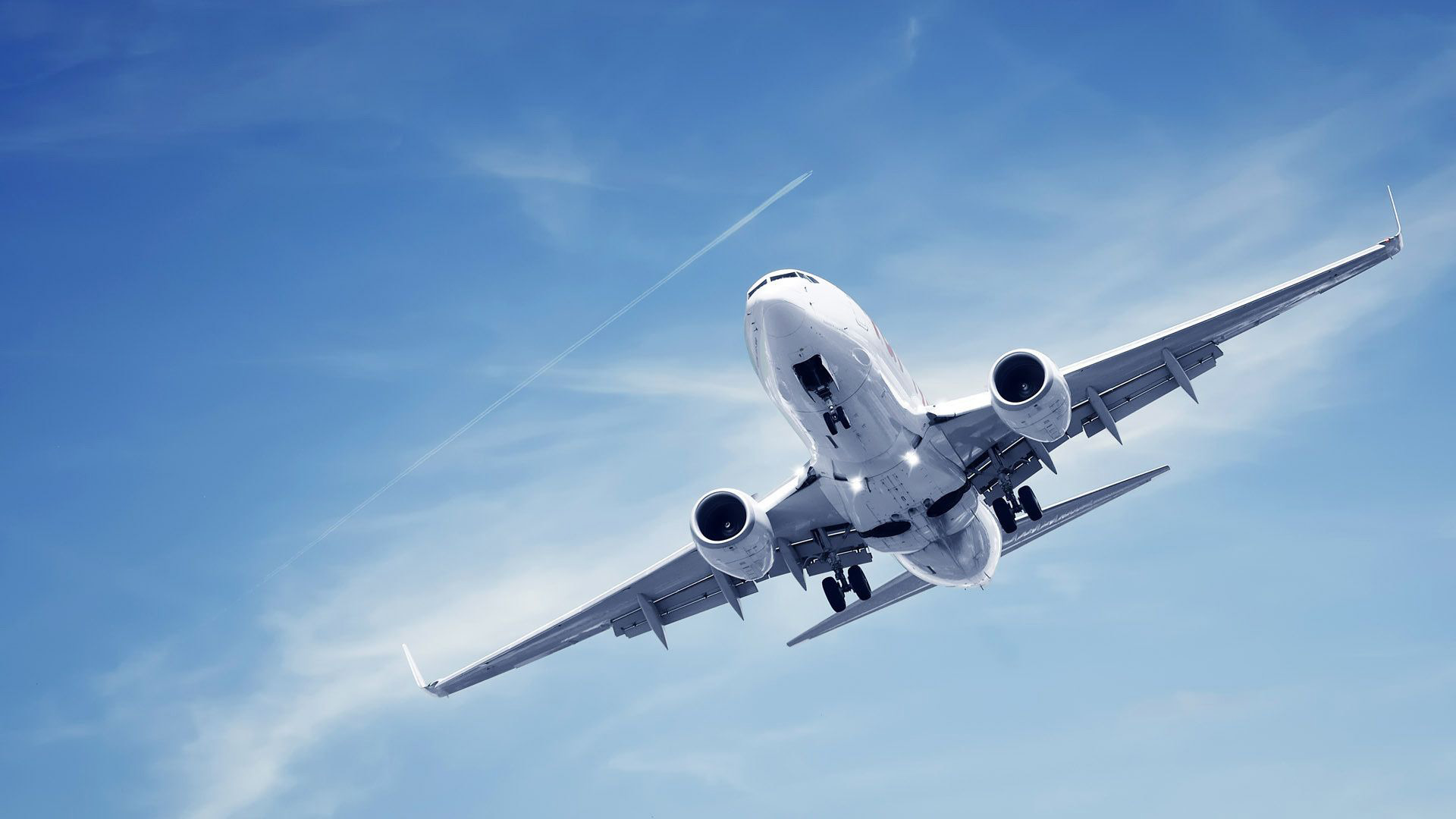 To establish a resource for flight inspection information
To create a discussion forum for flight inspection providers, industry, academics and customers
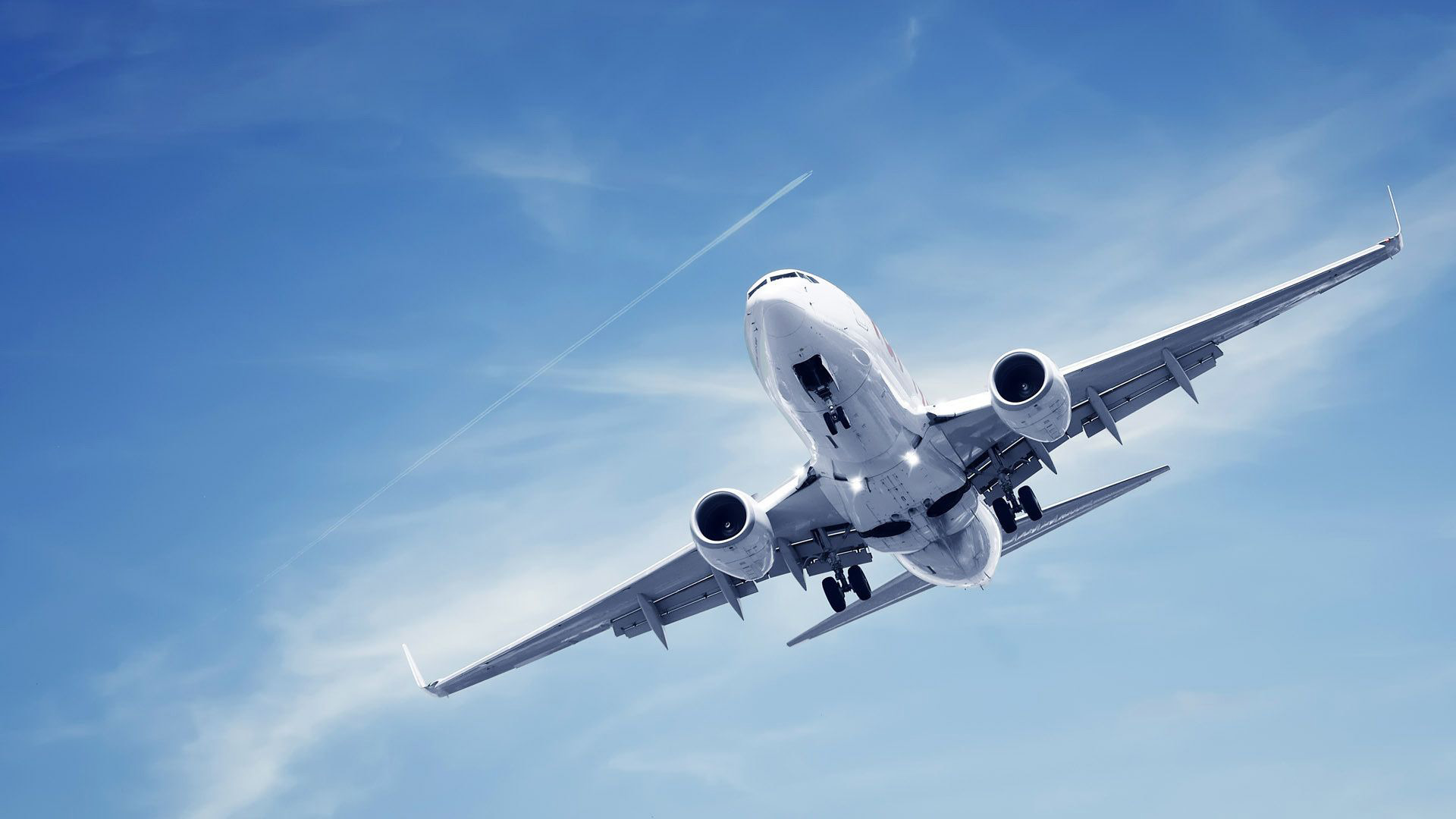 To recommend and support symposium hosts
PURPOSE
[Speaker Notes: Animated recolored picture fades in over black and white copy
(Advanced)


To reproduce the picture effects on this slide, do the following:
On the Home tab, in the Slides group, click Layout and then click Blank. 
On the Insert tab, in the Images group, click Picture. In the Insert Picture dialog box, select a picture, and then click Insert. 
Under Picture Tools, on the Format tab, in the Size group, click the Size and Position dialog box launcher. In the Format Picture dialog box, resize or crop the image so that the height is set to 3.58” and the width is set to 8”. To crop the picture, click Crop in the left pane, and in the right pane, under Crop position, enter values into the Height, Width, Left, and Top boxes. To resize the picture, click Size in the left pane, and in the right pane, under Size and rotate, enter values into the Height and Width boxes.
Under Picture Tools, on the Format tab, in the Adjust group, click Color, and then under Recolor click Dark Blue, Text color 2 Dark (second row, first option from the left). 
Under Picture Tools, on the Format tab, in the Picture Styles group, click Picture Effects, point to Shadow, and then under Inner click Inside Diagonal Top Left (first row, first option from the left).
Drag the picture so that it is positioned above the middle of the slide. 
On the Home tab, in the Clipboard group, click the arrow next to Copy, and then click Duplicate.
Press and hold CTRL and select both pictures on the slide. On the Home tab, in the Drawing group, click Arrange, point to Align, and then do the following:
Click Align to Slide.
Click Align Center. 
Click Align Selected Objects. 
Click Align Middle. 
Select only the duplicate (top) picture. Under Picture Tools, on the Format tab, in the Size group, click the Size and Position dialog box launcher. In the Format Picture dialog box, resize or crop the image so that the width is set to 2.33”. To crop the picture, click Crop in the left pane, and in the right pane, under Crop position, enter values into the Height, Width, Left, and Top boxes. To resize the picture, click Size in the left pane, and in the right pane, under Size and rotate, enter values into the Height and Width boxes.
Under Picture Tools, on the Format tab, in the Adjust group, click Color, and then under Recolor, click No Recolor. 
On the Home tab, in the Drawing group, click Shapes, and then under Rectangles click Rectangle (first option from the left). On the slide, drag to draw a rectangle. 
Select the rectangle. Under Drawing Tools, on the Format tab, in the Size group, do the following:
In the Shape Height box, enter 7.5”.
In the Shape Width box, enter 2.33”.
Select the rectangle. Under Drawing Tools, on the Format tab, in the Shape Styles group, click Shape Outline, and then click No Outline.
Under Drawing Tools, on the Format tab, in the Shape Styles group, click Shape Fill, point to Gradient, and then click More Gradients. In the Format Shape dialog box click Fill in the left pane, select Gradient fill in the Fill pane, and then do the following:
In the Type list, select Linear. 
In the Angle box, enter 90.
Under Gradient stops, click Add gradient stops or Remove gradient stops until two stops appear in the slider. 
 Also under Gradient stops, customize the gradient stops as follows:
Select the first stop in the slider, and then do the following: 
In the Position box, enter 0%.
Click the button next to Color, and then under Theme Colors click White, Background 1 (first row, first option from the left).
In the Transparency box, enter 55%. 
 Select the second stop in the slider, and then do the following: 
In the Position box, enter 100%.
Click the button next to Color, and then under Theme Colors click White, Background 1 (first row, first option from the left).
In the Transparency box, enter 100%. 
On the slide, drag the rectangle to cover the duplicate picture. 
Select the rectangle. On the Home tab, in the Drawing group, click Arrange, and then do the following:
Point to Align, and then click Align to Slide.
Point to Align, and then click Align Middle. 
Click Send Backward. 
On the Home tab, in the Drawing group, click Shapes, and then under Rectangles click Rectangle (first option from the left). On the slide, drag to draw another rectangle. 
Select the rectangle. Under Drawing Tools, on the Format tab, in the Size group, do the following:
In the Shape Height box, enter 4”.
In the Shape Width box, enter 2.67”.
Under Drawing Tools, on the Format tab, in the Shape Styles group, click Shape Fill, point to Gradient, and then click No fill. 
Under Drawing Tools, on the Format tab, in the Shape Styles group, click the Format Shape dialog box launcher. In the Format Shape dialog box, click Line Color in the left pane, select Solid line in the Line Color pane, and then do the following:
Click the button next to Color, and then under Theme Colors click White, Background 1 (first row, first option from the left). 
In the Transparency box, enter 70%.
Also in the Format Shape dialog box, click Line Style in the left pane, and then do the following in the Line Style pane:
In the Width box, enter 0.75 pt. 
Click the button next to Dash type, and then click Square Dot (third option from the top).
Drag the dotted rectangle on top of the small, full-color picture. 
Press and hold SHIFT and select the dotted rectangle, the small picture, and the large picture on the slide. On the Home tab, in the Drawing group, click Arrange, point to Align, and then do the following:
Click Align Selected Objects. 
Click Align Middle. 
On the Insert tab, in the Text group, click Text Box, and then on the slide, drag to draw the text box.
Enter text in the text box, select the text, and then on the Home tab, in the Font group, select Gill Sans MT Condensed from the Font list, select 24 from the Font Size list, click the button next to Font Color, and then under Theme Colors click White, Background 1 (first row, first option from the left).
On the Home tab, in the Paragraph group, click Center to center the text within the text box.
On the slide, drag the text box below the dotted rectangle.


To reproduce the background effects on this slide, do the following:
Right-click the slide background area, and then click Format Background. In the Format Background dialog box, click Fill in the left pane, and then select Solid fill in the Fill pane. 
Also in the Fill pane, click the button next to Color, and then under Theme Colors click Black, Text 1, Lighter 15% (fifth row, second option from the left).


To reproduce the animation effects on this slide, do the following:
On the View tab, in the Zoom group, click Zoom, and then in the Zoom dialog box, in the Percent box, enter 70%. (Note: Make sure that Fit is not selected in the Zoom dialog box.)
On the slide, select the dotted rectangle. On the Animations tab, in the Advanced Animations group, click Add Animation, and then, under Motion Paths, click Custom Path.
Press and hold SHIFT to conform the path to a straight, horizontal line, and then do the following on the slide:
Click the center of the dotted rectangle to create the first motion-path point.
Click approximately ½” beyond the right edge of the rectangle to create the second motion-path point. 
Double-click approximately 2” beyond the left edge of the slide to create the third and final motion-path point. 
On the slide, right-click the freeform motion path, and then click Reverse Path Direction. 
On the Animations tab, in the Timing group, in the Start list, select With Previous.
On the slide, select the gradient-filled rectangle. On the Animations tab, in the Advanced Animations group, click Add Effect, and then click More Entrance Effects. In the Add Entrance Effect dialog box, under Subtle, click Fade, and then click OK. 
On the Animations tab, in the Timing group, in the Start list, select With Previous.
On the Animations tab, in the Timing group, in the Duration box, enter 0.5. 
On the slide, select the gradient-filled rectangle. On the Animations tab, in the Advanced Animations group, click Add Effect, and then click More Motion Paths. In the Add Motion Path dialog box, under Lines and Curves, click Down, and then click OK. 
On the Animations tab, in the Timing group, in the Start list, select With Previous.
On the Animations tab, in the Timing group, in the Duration box, enter 2. 
On the slide, right-click the down motion path and click Reverse Path Direction.
On the slide, select the smaller, full-color picture. On the Animations tab, in the Advanced Animations group, click Add Effect, and then click More Entrance Effects. In the Add Entrance Effect dialog box, under Subtle, click Fade, and then click OK. 
On the Animations tab, in the Timing group, in the Start list, select With Previous.
On the Animations tab, in the Timing group, in the Duration box, enter 2. 
On the Animations tab, in the Timing group, in the Delay box, enter 1.5. 
On the slide, select the text box. On the Animations tab, in the Advanced Animations group, click Add Effect, and then click More Entrance Effects. In the Add Entrance Effect dialog box, under Subtle, click Fade, and then click OK. 
On the Animations tab, in the Timing group, in the Start list, select With Previous.
On the Animations tab, in the Timing group, in the Duration box, enter 1.]
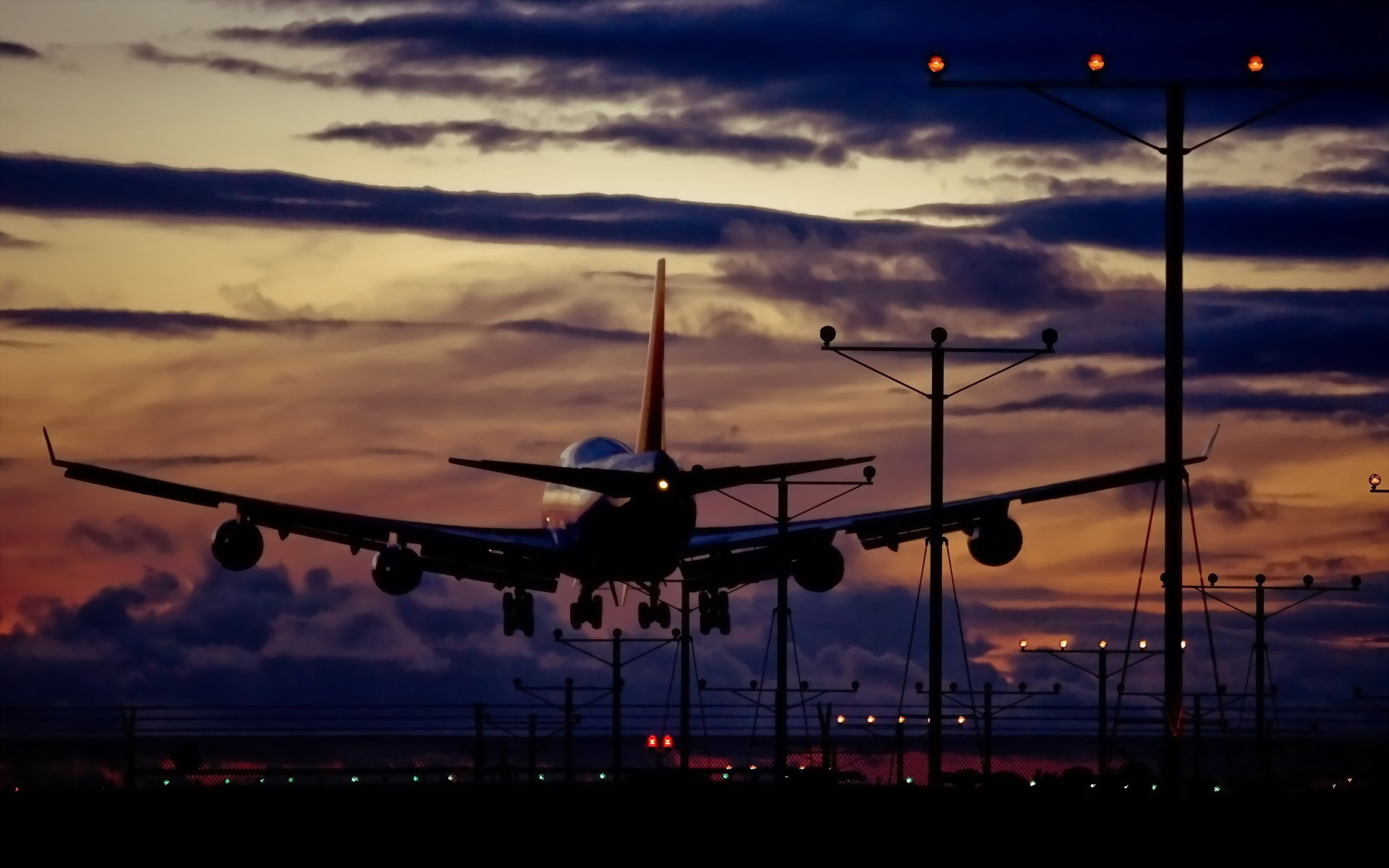 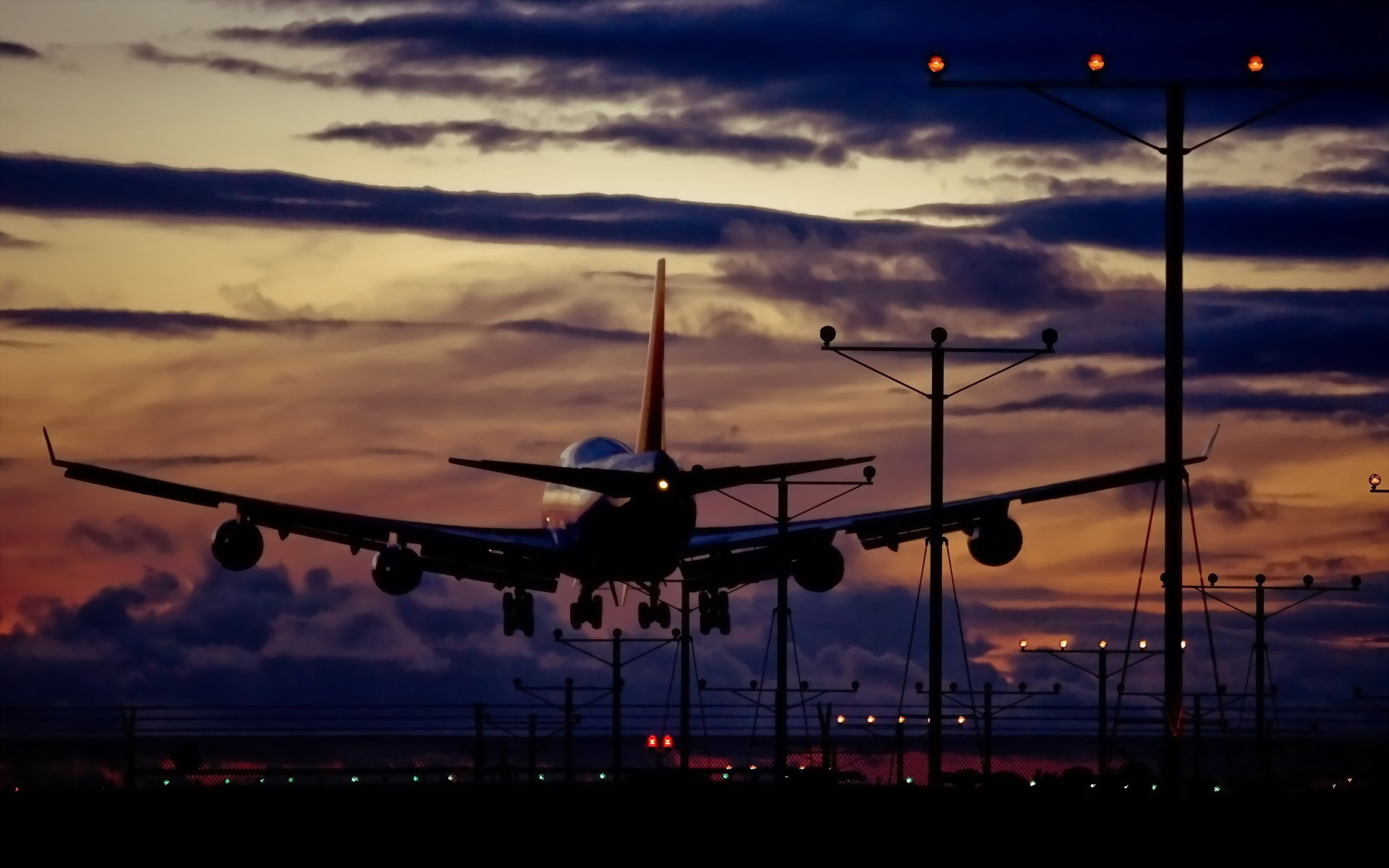 Regulatory Authorities
Academia and  Research Organizations
Service Providers
System Integrators
Equipment Manufacturers
Procedure Designers
COMPOSITION
[Speaker Notes: Animated recolored picture fades in over black and white copy
(Advanced)


To reproduce the picture effects on this slide, do the following:
On the Home tab, in the Slides group, click Layout and then click Blank. 
On the Insert tab, in the Images group, click Picture. In the Insert Picture dialog box, select a picture, and then click Insert. 
Under Picture Tools, on the Format tab, in the Size group, click the Size and Position dialog box launcher. In the Format Picture dialog box, resize or crop the image so that the height is set to 3.58” and the width is set to 8”. To crop the picture, click Crop in the left pane, and in the right pane, under Crop position, enter values into the Height, Width, Left, and Top boxes. To resize the picture, click Size in the left pane, and in the right pane, under Size and rotate, enter values into the Height and Width boxes.
Under Picture Tools, on the Format tab, in the Adjust group, click Color, and then under Recolor click Dark Blue, Text color 2 Dark (second row, first option from the left). 
Under Picture Tools, on the Format tab, in the Picture Styles group, click Picture Effects, point to Shadow, and then under Inner click Inside Diagonal Top Left (first row, first option from the left).
Drag the picture so that it is positioned above the middle of the slide. 
On the Home tab, in the Clipboard group, click the arrow next to Copy, and then click Duplicate.
Press and hold CTRL and select both pictures on the slide. On the Home tab, in the Drawing group, click Arrange, point to Align, and then do the following:
Click Align to Slide.
Click Align Center. 
Click Align Selected Objects. 
Click Align Middle. 
Select only the duplicate (top) picture. Under Picture Tools, on the Format tab, in the Size group, click the Size and Position dialog box launcher. In the Format Picture dialog box, resize or crop the image so that the width is set to 2.33”. To crop the picture, click Crop in the left pane, and in the right pane, under Crop position, enter values into the Height, Width, Left, and Top boxes. To resize the picture, click Size in the left pane, and in the right pane, under Size and rotate, enter values into the Height and Width boxes.
Under Picture Tools, on the Format tab, in the Adjust group, click Color, and then under Recolor, click No Recolor. 
On the Home tab, in the Drawing group, click Shapes, and then under Rectangles click Rectangle (first option from the left). On the slide, drag to draw a rectangle. 
Select the rectangle. Under Drawing Tools, on the Format tab, in the Size group, do the following:
In the Shape Height box, enter 7.5”.
In the Shape Width box, enter 2.33”.
Select the rectangle. Under Drawing Tools, on the Format tab, in the Shape Styles group, click Shape Outline, and then click No Outline.
Under Drawing Tools, on the Format tab, in the Shape Styles group, click Shape Fill, point to Gradient, and then click More Gradients. In the Format Shape dialog box click Fill in the left pane, select Gradient fill in the Fill pane, and then do the following:
In the Type list, select Linear. 
In the Angle box, enter 90.
Under Gradient stops, click Add gradient stops or Remove gradient stops until two stops appear in the slider. 
 Also under Gradient stops, customize the gradient stops as follows:
Select the first stop in the slider, and then do the following: 
In the Position box, enter 0%.
Click the button next to Color, and then under Theme Colors click White, Background 1 (first row, first option from the left).
In the Transparency box, enter 55%. 
 Select the second stop in the slider, and then do the following: 
In the Position box, enter 100%.
Click the button next to Color, and then under Theme Colors click White, Background 1 (first row, first option from the left).
In the Transparency box, enter 100%. 
On the slide, drag the rectangle to cover the duplicate picture. 
Select the rectangle. On the Home tab, in the Drawing group, click Arrange, and then do the following:
Point to Align, and then click Align to Slide.
Point to Align, and then click Align Middle. 
Click Send Backward. 
On the Home tab, in the Drawing group, click Shapes, and then under Rectangles click Rectangle (first option from the left). On the slide, drag to draw another rectangle. 
Select the rectangle. Under Drawing Tools, on the Format tab, in the Size group, do the following:
In the Shape Height box, enter 4”.
In the Shape Width box, enter 2.67”.
Under Drawing Tools, on the Format tab, in the Shape Styles group, click Shape Fill, point to Gradient, and then click No fill. 
Under Drawing Tools, on the Format tab, in the Shape Styles group, click the Format Shape dialog box launcher. In the Format Shape dialog box, click Line Color in the left pane, select Solid line in the Line Color pane, and then do the following:
Click the button next to Color, and then under Theme Colors click White, Background 1 (first row, first option from the left). 
In the Transparency box, enter 70%.
Also in the Format Shape dialog box, click Line Style in the left pane, and then do the following in the Line Style pane:
In the Width box, enter 0.75 pt. 
Click the button next to Dash type, and then click Square Dot (third option from the top).
Drag the dotted rectangle on top of the small, full-color picture. 
Press and hold SHIFT and select the dotted rectangle, the small picture, and the large picture on the slide. On the Home tab, in the Drawing group, click Arrange, point to Align, and then do the following:
Click Align Selected Objects. 
Click Align Middle. 
On the Insert tab, in the Text group, click Text Box, and then on the slide, drag to draw the text box.
Enter text in the text box, select the text, and then on the Home tab, in the Font group, select Gill Sans MT Condensed from the Font list, select 24 from the Font Size list, click the button next to Font Color, and then under Theme Colors click White, Background 1 (first row, first option from the left).
On the Home tab, in the Paragraph group, click Center to center the text within the text box.
On the slide, drag the text box below the dotted rectangle.


To reproduce the background effects on this slide, do the following:
Right-click the slide background area, and then click Format Background. In the Format Background dialog box, click Fill in the left pane, and then select Solid fill in the Fill pane. 
Also in the Fill pane, click the button next to Color, and then under Theme Colors click Black, Text 1, Lighter 15% (fifth row, second option from the left).


To reproduce the animation effects on this slide, do the following:
On the View tab, in the Zoom group, click Zoom, and then in the Zoom dialog box, in the Percent box, enter 70%. (Note: Make sure that Fit is not selected in the Zoom dialog box.)
On the slide, select the dotted rectangle. On the Animations tab, in the Advanced Animations group, click Add Animation, and then, under Motion Paths, click Custom Path.
Press and hold SHIFT to conform the path to a straight, horizontal line, and then do the following on the slide:
Click the center of the dotted rectangle to create the first motion-path point.
Click approximately ½” beyond the right edge of the rectangle to create the second motion-path point. 
Double-click approximately 2” beyond the left edge of the slide to create the third and final motion-path point. 
On the slide, right-click the freeform motion path, and then click Reverse Path Direction. 
On the Animations tab, in the Timing group, in the Start list, select With Previous.
On the slide, select the gradient-filled rectangle. On the Animations tab, in the Advanced Animations group, click Add Effect, and then click More Entrance Effects. In the Add Entrance Effect dialog box, under Subtle, click Fade, and then click OK. 
On the Animations tab, in the Timing group, in the Start list, select With Previous.
On the Animations tab, in the Timing group, in the Duration box, enter 0.5. 
On the slide, select the gradient-filled rectangle. On the Animations tab, in the Advanced Animations group, click Add Effect, and then click More Motion Paths. In the Add Motion Path dialog box, under Lines and Curves, click Down, and then click OK. 
On the Animations tab, in the Timing group, in the Start list, select With Previous.
On the Animations tab, in the Timing group, in the Duration box, enter 2. 
On the slide, right-click the down motion path and click Reverse Path Direction.
On the slide, select the smaller, full-color picture. On the Animations tab, in the Advanced Animations group, click Add Effect, and then click More Entrance Effects. In the Add Entrance Effect dialog box, under Subtle, click Fade, and then click OK. 
On the Animations tab, in the Timing group, in the Start list, select With Previous.
On the Animations tab, in the Timing group, in the Duration box, enter 2. 
On the Animations tab, in the Timing group, in the Delay box, enter 1.5. 
On the slide, select the text box. On the Animations tab, in the Advanced Animations group, click Add Effect, and then click More Entrance Effects. In the Add Entrance Effect dialog box, under Subtle, click Fade, and then click OK. 
On the Animations tab, in the Timing group, in the Start list, select With Previous.
On the Animations tab, in the Timing group, in the Duration box, enter 1.]
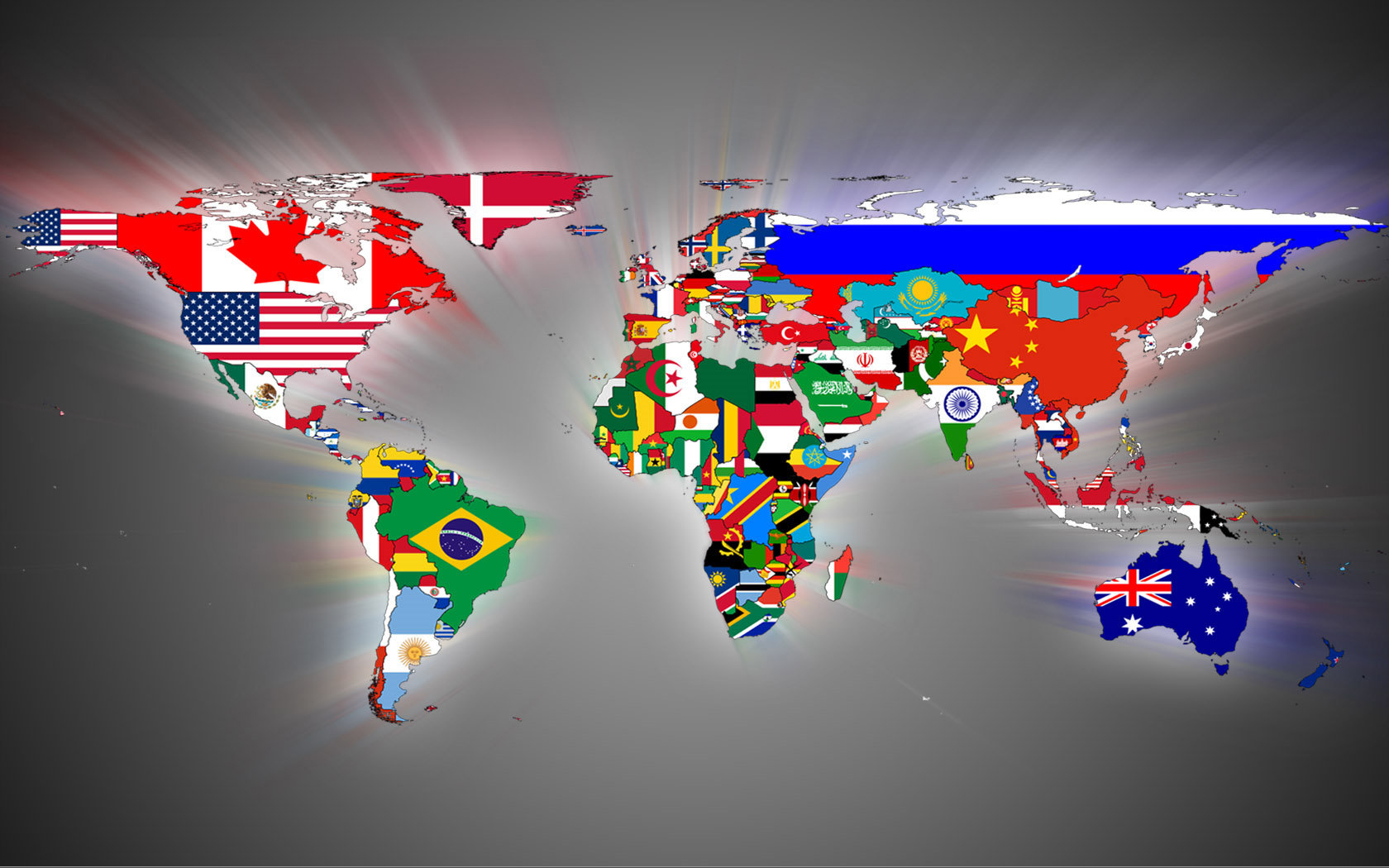 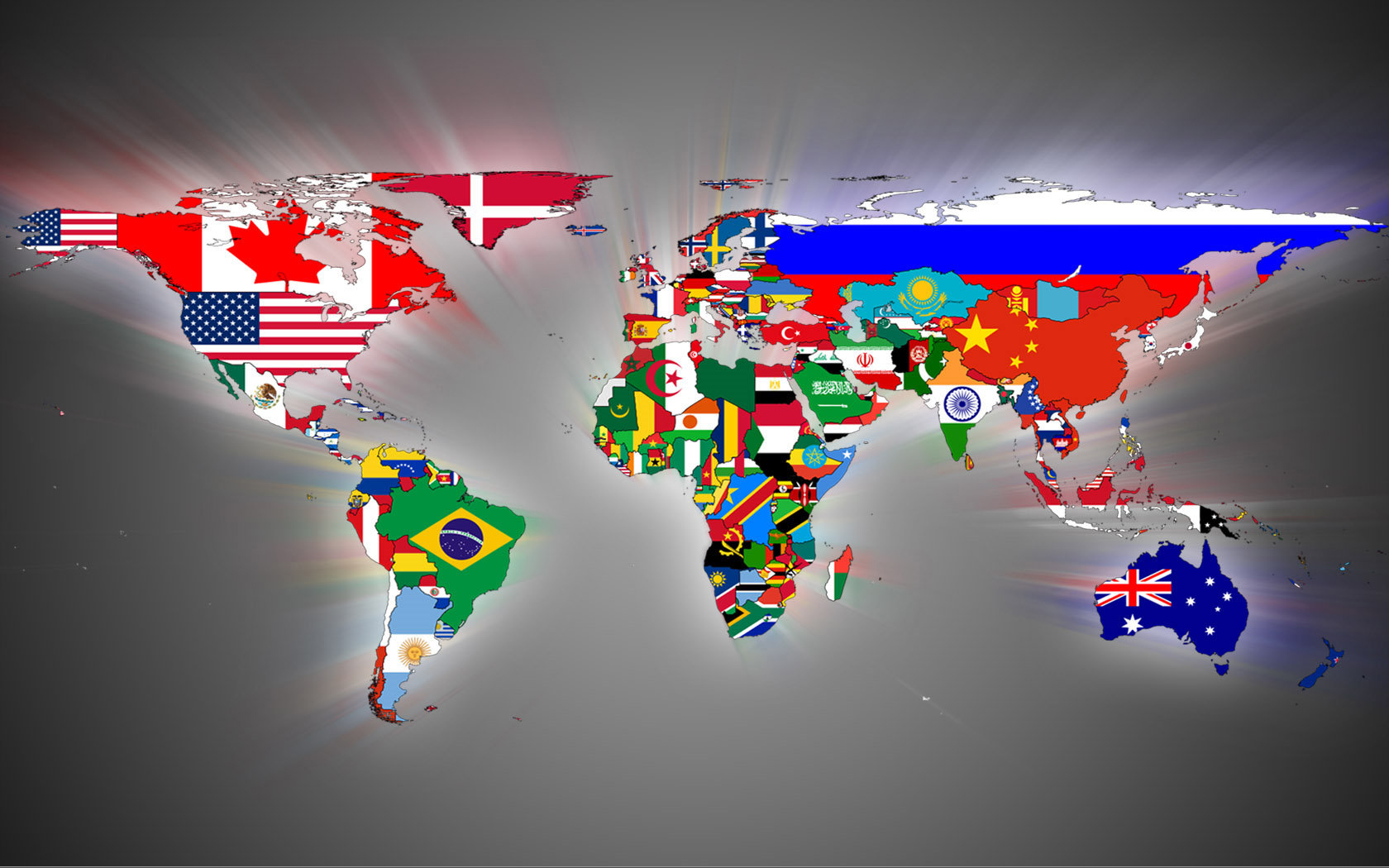 REPRESENTATION
[Speaker Notes: Animated recolored picture fades in over black and white copy
(Advanced)


To reproduce the picture effects on this slide, do the following:
On the Home tab, in the Slides group, click Layout and then click Blank. 
On the Insert tab, in the Images group, click Picture. In the Insert Picture dialog box, select a picture, and then click Insert. 
Under Picture Tools, on the Format tab, in the Size group, click the Size and Position dialog box launcher. In the Format Picture dialog box, resize or crop the image so that the height is set to 3.58” and the width is set to 8”. To crop the picture, click Crop in the left pane, and in the right pane, under Crop position, enter values into the Height, Width, Left, and Top boxes. To resize the picture, click Size in the left pane, and in the right pane, under Size and rotate, enter values into the Height and Width boxes.
Under Picture Tools, on the Format tab, in the Adjust group, click Color, and then under Recolor click Dark Blue, Text color 2 Dark (second row, first option from the left). 
Under Picture Tools, on the Format tab, in the Picture Styles group, click Picture Effects, point to Shadow, and then under Inner click Inside Diagonal Top Left (first row, first option from the left).
Drag the picture so that it is positioned above the middle of the slide. 
On the Home tab, in the Clipboard group, click the arrow next to Copy, and then click Duplicate.
Press and hold CTRL and select both pictures on the slide. On the Home tab, in the Drawing group, click Arrange, point to Align, and then do the following:
Click Align to Slide.
Click Align Center. 
Click Align Selected Objects. 
Click Align Middle. 
Select only the duplicate (top) picture. Under Picture Tools, on the Format tab, in the Size group, click the Size and Position dialog box launcher. In the Format Picture dialog box, resize or crop the image so that the width is set to 2.33”. To crop the picture, click Crop in the left pane, and in the right pane, under Crop position, enter values into the Height, Width, Left, and Top boxes. To resize the picture, click Size in the left pane, and in the right pane, under Size and rotate, enter values into the Height and Width boxes.
Under Picture Tools, on the Format tab, in the Adjust group, click Color, and then under Recolor, click No Recolor. 
On the Home tab, in the Drawing group, click Shapes, and then under Rectangles click Rectangle (first option from the left). On the slide, drag to draw a rectangle. 
Select the rectangle. Under Drawing Tools, on the Format tab, in the Size group, do the following:
In the Shape Height box, enter 7.5”.
In the Shape Width box, enter 2.33”.
Select the rectangle. Under Drawing Tools, on the Format tab, in the Shape Styles group, click Shape Outline, and then click No Outline.
Under Drawing Tools, on the Format tab, in the Shape Styles group, click Shape Fill, point to Gradient, and then click More Gradients. In the Format Shape dialog box click Fill in the left pane, select Gradient fill in the Fill pane, and then do the following:
In the Type list, select Linear. 
In the Angle box, enter 90.
Under Gradient stops, click Add gradient stops or Remove gradient stops until two stops appear in the slider. 
 Also under Gradient stops, customize the gradient stops as follows:
Select the first stop in the slider, and then do the following: 
In the Position box, enter 0%.
Click the button next to Color, and then under Theme Colors click White, Background 1 (first row, first option from the left).
In the Transparency box, enter 55%. 
 Select the second stop in the slider, and then do the following: 
In the Position box, enter 100%.
Click the button next to Color, and then under Theme Colors click White, Background 1 (first row, first option from the left).
In the Transparency box, enter 100%. 
On the slide, drag the rectangle to cover the duplicate picture. 
Select the rectangle. On the Home tab, in the Drawing group, click Arrange, and then do the following:
Point to Align, and then click Align to Slide.
Point to Align, and then click Align Middle. 
Click Send Backward. 
On the Home tab, in the Drawing group, click Shapes, and then under Rectangles click Rectangle (first option from the left). On the slide, drag to draw another rectangle. 
Select the rectangle. Under Drawing Tools, on the Format tab, in the Size group, do the following:
In the Shape Height box, enter 4”.
In the Shape Width box, enter 2.67”.
Under Drawing Tools, on the Format tab, in the Shape Styles group, click Shape Fill, point to Gradient, and then click No fill. 
Under Drawing Tools, on the Format tab, in the Shape Styles group, click the Format Shape dialog box launcher. In the Format Shape dialog box, click Line Color in the left pane, select Solid line in the Line Color pane, and then do the following:
Click the button next to Color, and then under Theme Colors click White, Background 1 (first row, first option from the left). 
In the Transparency box, enter 70%.
Also in the Format Shape dialog box, click Line Style in the left pane, and then do the following in the Line Style pane:
In the Width box, enter 0.75 pt. 
Click the button next to Dash type, and then click Square Dot (third option from the top).
Drag the dotted rectangle on top of the small, full-color picture. 
Press and hold SHIFT and select the dotted rectangle, the small picture, and the large picture on the slide. On the Home tab, in the Drawing group, click Arrange, point to Align, and then do the following:
Click Align Selected Objects. 
Click Align Middle. 
On the Insert tab, in the Text group, click Text Box, and then on the slide, drag to draw the text box.
Enter text in the text box, select the text, and then on the Home tab, in the Font group, select Gill Sans MT Condensed from the Font list, select 24 from the Font Size list, click the button next to Font Color, and then under Theme Colors click White, Background 1 (first row, first option from the left).
On the Home tab, in the Paragraph group, click Center to center the text within the text box.
On the slide, drag the text box below the dotted rectangle.


To reproduce the background effects on this slide, do the following:
Right-click the slide background area, and then click Format Background. In the Format Background dialog box, click Fill in the left pane, and then select Solid fill in the Fill pane. 
Also in the Fill pane, click the button next to Color, and then under Theme Colors click Black, Text 1, Lighter 15% (fifth row, second option from the left).


To reproduce the animation effects on this slide, do the following:
On the View tab, in the Zoom group, click Zoom, and then in the Zoom dialog box, in the Percent box, enter 70%. (Note: Make sure that Fit is not selected in the Zoom dialog box.)
On the slide, select the dotted rectangle. On the Animations tab, in the Advanced Animations group, click Add Animation, and then, under Motion Paths, click Custom Path.
Press and hold SHIFT to conform the path to a straight, horizontal line, and then do the following on the slide:
Click the center of the dotted rectangle to create the first motion-path point.
Click approximately ½” beyond the right edge of the rectangle to create the second motion-path point. 
Double-click approximately 2” beyond the left edge of the slide to create the third and final motion-path point. 
On the slide, right-click the freeform motion path, and then click Reverse Path Direction. 
On the Animations tab, in the Timing group, in the Start list, select With Previous.
On the slide, select the gradient-filled rectangle. On the Animations tab, in the Advanced Animations group, click Add Effect, and then click More Entrance Effects. In the Add Entrance Effect dialog box, under Subtle, click Fade, and then click OK. 
On the Animations tab, in the Timing group, in the Start list, select With Previous.
On the Animations tab, in the Timing group, in the Duration box, enter 0.5. 
On the slide, select the gradient-filled rectangle. On the Animations tab, in the Advanced Animations group, click Add Effect, and then click More Motion Paths. In the Add Motion Path dialog box, under Lines and Curves, click Down, and then click OK. 
On the Animations tab, in the Timing group, in the Start list, select With Previous.
On the Animations tab, in the Timing group, in the Duration box, enter 2. 
On the slide, right-click the down motion path and click Reverse Path Direction.
On the slide, select the smaller, full-color picture. On the Animations tab, in the Advanced Animations group, click Add Effect, and then click More Entrance Effects. In the Add Entrance Effect dialog box, under Subtle, click Fade, and then click OK. 
On the Animations tab, in the Timing group, in the Start list, select With Previous.
On the Animations tab, in the Timing group, in the Duration box, enter 2. 
On the Animations tab, in the Timing group, in the Delay box, enter 1.5. 
On the slide, select the text box. On the Animations tab, in the Advanced Animations group, click Add Effect, and then click More Entrance Effects. In the Add Entrance Effect dialog box, under Subtle, click Fade, and then click OK. 
On the Animations tab, in the Timing group, in the Start list, select With Previous.
On the Animations tab, in the Timing group, in the Duration box, enter 1.]
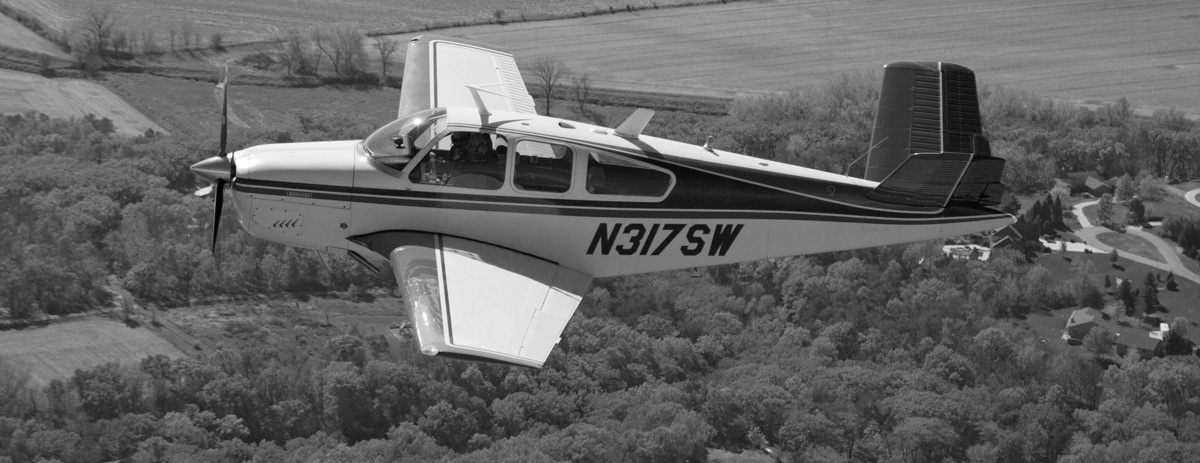 Conceived in 1995 and has been in existence since 1996
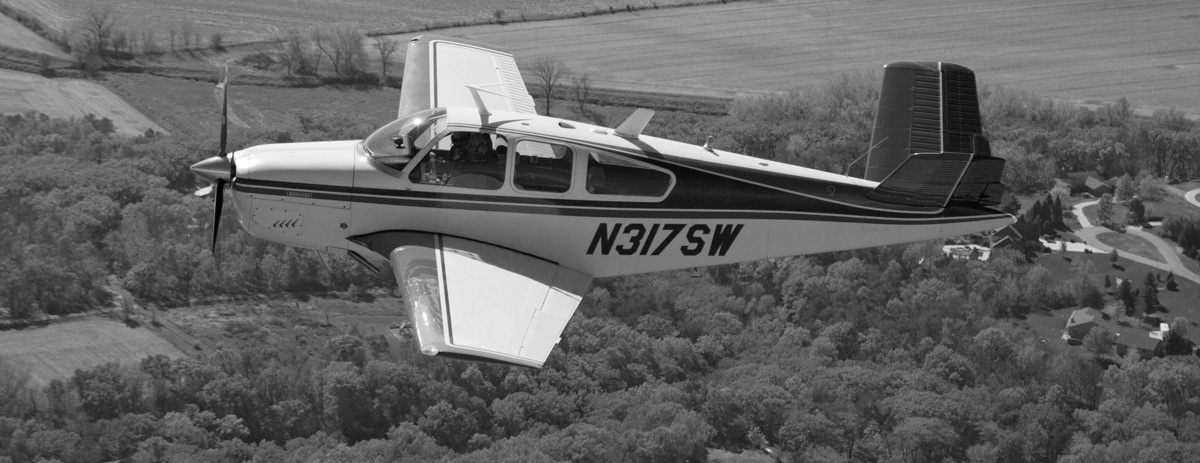 Working relation with ICAO
Supported all International Flight Inspection Symposiums since 1996
Established vehicle for sharing flight inspection information
ICASC HISTORY
[Speaker Notes: Animated recolored picture fades in over black and white copy
(Advanced)


To reproduce the picture effects on this slide, do the following:
On the Home tab, in the Slides group, click Layout and then click Blank. 
On the Insert tab, in the Images group, click Picture. In the Insert Picture dialog box, select a picture, and then click Insert. 
Under Picture Tools, on the Format tab, in the Size group, click the Size and Position dialog box launcher. In the Format Picture dialog box, resize or crop the image so that the height is set to 3.58” and the width is set to 8”. To crop the picture, click Crop in the left pane, and in the right pane, under Crop position, enter values into the Height, Width, Left, and Top boxes. To resize the picture, click Size in the left pane, and in the right pane, under Size and rotate, enter values into the Height and Width boxes.
Under Picture Tools, on the Format tab, in the Adjust group, click Color, and then under Recolor click Dark Blue, Text color 2 Dark (second row, first option from the left). 
Under Picture Tools, on the Format tab, in the Picture Styles group, click Picture Effects, point to Shadow, and then under Inner click Inside Diagonal Top Left (first row, first option from the left).
Drag the picture so that it is positioned above the middle of the slide. 
On the Home tab, in the Clipboard group, click the arrow next to Copy, and then click Duplicate.
Press and hold CTRL and select both pictures on the slide. On the Home tab, in the Drawing group, click Arrange, point to Align, and then do the following:
Click Align to Slide.
Click Align Center. 
Click Align Selected Objects. 
Click Align Middle. 
Select only the duplicate (top) picture. Under Picture Tools, on the Format tab, in the Size group, click the Size and Position dialog box launcher. In the Format Picture dialog box, resize or crop the image so that the width is set to 2.33”. To crop the picture, click Crop in the left pane, and in the right pane, under Crop position, enter values into the Height, Width, Left, and Top boxes. To resize the picture, click Size in the left pane, and in the right pane, under Size and rotate, enter values into the Height and Width boxes.
Under Picture Tools, on the Format tab, in the Adjust group, click Color, and then under Recolor, click No Recolor. 
On the Home tab, in the Drawing group, click Shapes, and then under Rectangles click Rectangle (first option from the left). On the slide, drag to draw a rectangle. 
Select the rectangle. Under Drawing Tools, on the Format tab, in the Size group, do the following:
In the Shape Height box, enter 7.5”.
In the Shape Width box, enter 2.33”.
Select the rectangle. Under Drawing Tools, on the Format tab, in the Shape Styles group, click Shape Outline, and then click No Outline.
Under Drawing Tools, on the Format tab, in the Shape Styles group, click Shape Fill, point to Gradient, and then click More Gradients. In the Format Shape dialog box click Fill in the left pane, select Gradient fill in the Fill pane, and then do the following:
In the Type list, select Linear. 
In the Angle box, enter 90.
Under Gradient stops, click Add gradient stops or Remove gradient stops until two stops appear in the slider. 
 Also under Gradient stops, customize the gradient stops as follows:
Select the first stop in the slider, and then do the following: 
In the Position box, enter 0%.
Click the button next to Color, and then under Theme Colors click White, Background 1 (first row, first option from the left).
In the Transparency box, enter 55%. 
 Select the second stop in the slider, and then do the following: 
In the Position box, enter 100%.
Click the button next to Color, and then under Theme Colors click White, Background 1 (first row, first option from the left).
In the Transparency box, enter 100%. 
On the slide, drag the rectangle to cover the duplicate picture. 
Select the rectangle. On the Home tab, in the Drawing group, click Arrange, and then do the following:
Point to Align, and then click Align to Slide.
Point to Align, and then click Align Middle. 
Click Send Backward. 
On the Home tab, in the Drawing group, click Shapes, and then under Rectangles click Rectangle (first option from the left). On the slide, drag to draw another rectangle. 
Select the rectangle. Under Drawing Tools, on the Format tab, in the Size group, do the following:
In the Shape Height box, enter 4”.
In the Shape Width box, enter 2.67”.
Under Drawing Tools, on the Format tab, in the Shape Styles group, click Shape Fill, point to Gradient, and then click No fill. 
Under Drawing Tools, on the Format tab, in the Shape Styles group, click the Format Shape dialog box launcher. In the Format Shape dialog box, click Line Color in the left pane, select Solid line in the Line Color pane, and then do the following:
Click the button next to Color, and then under Theme Colors click White, Background 1 (first row, first option from the left). 
In the Transparency box, enter 70%.
Also in the Format Shape dialog box, click Line Style in the left pane, and then do the following in the Line Style pane:
In the Width box, enter 0.75 pt. 
Click the button next to Dash type, and then click Square Dot (third option from the top).
Drag the dotted rectangle on top of the small, full-color picture. 
Press and hold SHIFT and select the dotted rectangle, the small picture, and the large picture on the slide. On the Home tab, in the Drawing group, click Arrange, point to Align, and then do the following:
Click Align Selected Objects. 
Click Align Middle. 
On the Insert tab, in the Text group, click Text Box, and then on the slide, drag to draw the text box.
Enter text in the text box, select the text, and then on the Home tab, in the Font group, select Gill Sans MT Condensed from the Font list, select 24 from the Font Size list, click the button next to Font Color, and then under Theme Colors click White, Background 1 (first row, first option from the left).
On the Home tab, in the Paragraph group, click Center to center the text within the text box.
On the slide, drag the text box below the dotted rectangle.


To reproduce the background effects on this slide, do the following:
Right-click the slide background area, and then click Format Background. In the Format Background dialog box, click Fill in the left pane, and then select Solid fill in the Fill pane. 
Also in the Fill pane, click the button next to Color, and then under Theme Colors click Black, Text 1, Lighter 15% (fifth row, second option from the left).


To reproduce the animation effects on this slide, do the following:
On the View tab, in the Zoom group, click Zoom, and then in the Zoom dialog box, in the Percent box, enter 70%. (Note: Make sure that Fit is not selected in the Zoom dialog box.)
On the slide, select the dotted rectangle. On the Animations tab, in the Advanced Animations group, click Add Animation, and then, under Motion Paths, click Custom Path.
Press and hold SHIFT to conform the path to a straight, horizontal line, and then do the following on the slide:
Click the center of the dotted rectangle to create the first motion-path point.
Click approximately ½” beyond the right edge of the rectangle to create the second motion-path point. 
Double-click approximately 2” beyond the left edge of the slide to create the third and final motion-path point. 
On the slide, right-click the freeform motion path, and then click Reverse Path Direction. 
On the Animations tab, in the Timing group, in the Start list, select With Previous.
On the slide, select the gradient-filled rectangle. On the Animations tab, in the Advanced Animations group, click Add Effect, and then click More Entrance Effects. In the Add Entrance Effect dialog box, under Subtle, click Fade, and then click OK. 
On the Animations tab, in the Timing group, in the Start list, select With Previous.
On the Animations tab, in the Timing group, in the Duration box, enter 0.5. 
On the slide, select the gradient-filled rectangle. On the Animations tab, in the Advanced Animations group, click Add Effect, and then click More Motion Paths. In the Add Motion Path dialog box, under Lines and Curves, click Down, and then click OK. 
On the Animations tab, in the Timing group, in the Start list, select With Previous.
On the Animations tab, in the Timing group, in the Duration box, enter 2. 
On the slide, right-click the down motion path and click Reverse Path Direction.
On the slide, select the smaller, full-color picture. On the Animations tab, in the Advanced Animations group, click Add Effect, and then click More Entrance Effects. In the Add Entrance Effect dialog box, under Subtle, click Fade, and then click OK. 
On the Animations tab, in the Timing group, in the Start list, select With Previous.
On the Animations tab, in the Timing group, in the Duration box, enter 2. 
On the Animations tab, in the Timing group, in the Delay box, enter 1.5. 
On the slide, select the text box. On the Animations tab, in the Advanced Animations group, click Add Effect, and then click More Entrance Effects. In the Add Entrance Effect dialog box, under Subtle, click Fade, and then click OK. 
On the Animations tab, in the Timing group, in the Start list, select With Previous.
On the Animations tab, in the Timing group, in the Duration box, enter 1.]
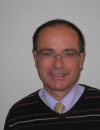 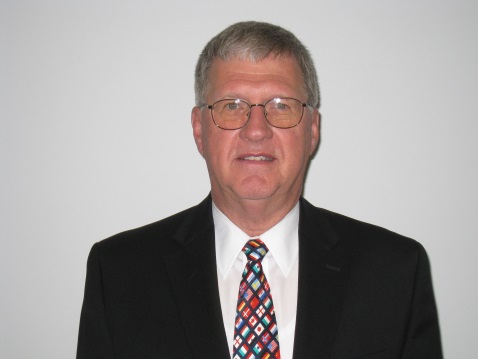 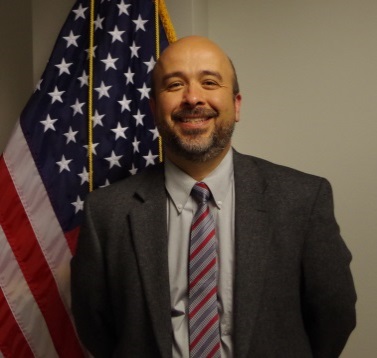 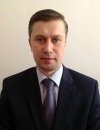 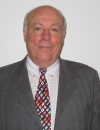 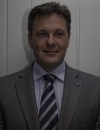 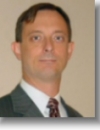 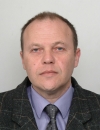 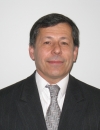 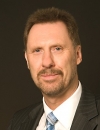 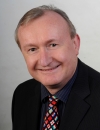 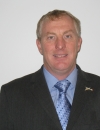 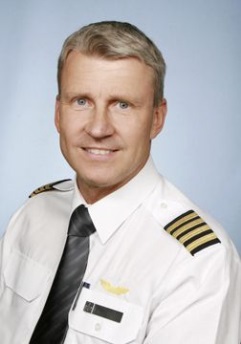 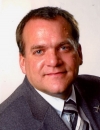 Konstantin Bashkirov
Russia
Egon Koopmann
Germany
Peter Thirkettle
UK
Thomas Wede
Germany
Asbjorn Madsen
Norway
Didier Malescot 
France
Frank Musmann
Germany
Sigurd Bjelkaroey
Norway
Franck Buffon
France
Joseph F. DoubledayChairman
USA
Onorio RoccaVice Chairman
Canada
Doug VazExecutive Secretary
USA
Larry Brady
USA
Darko Rascanin19th IFIS Chairman
Serbia
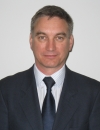 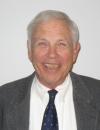 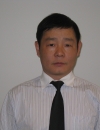 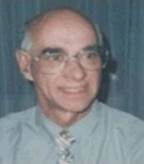 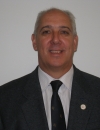 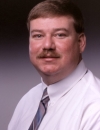 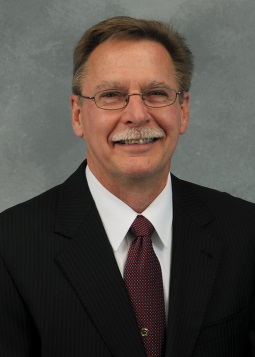 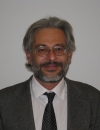 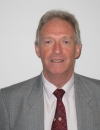 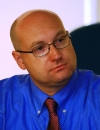 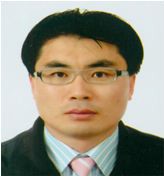 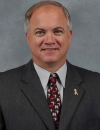 Ting Ouyang
China
Michael Spanner
Australia
David Powell
USA
Mel King
New Zealand
Mike Dibenedetto
USA
Christo van Straaten
South Africa
Fabrizio MaracichOperations & SafetyWorkgroup Chairman 
Italy
Sileno GoedickeIFIS Workgroup Chairman 
Italy
Hervé RenoufTechnical Workgroup Chairman 
France
Kim Ki-Hyoun
Republic of Korea
Glenn Bissonette18th IFIS Chairman
USA
Danny Hamilton
USA
MEMBERS
[Speaker Notes: Animated recolored picture fades in over black and white copy
(Advanced)


To reproduce the picture effects on this slide, do the following:
On the Home tab, in the Slides group, click Layout and then click Blank. 
On the Insert tab, in the Images group, click Picture. In the Insert Picture dialog box, select a picture, and then click Insert. 
Under Picture Tools, on the Format tab, in the Size group, click the Size and Position dialog box launcher. In the Format Picture dialog box, resize or crop the image so that the height is set to 3.58” and the width is set to 8”. To crop the picture, click Crop in the left pane, and in the right pane, under Crop position, enter values into the Height, Width, Left, and Top boxes. To resize the picture, click Size in the left pane, and in the right pane, under Size and rotate, enter values into the Height and Width boxes.
Under Picture Tools, on the Format tab, in the Adjust group, click Color, and then under Recolor click Dark Blue, Text color 2 Dark (second row, first option from the left). 
Under Picture Tools, on the Format tab, in the Picture Styles group, click Picture Effects, point to Shadow, and then under Inner click Inside Diagonal Top Left (first row, first option from the left).
Drag the picture so that it is positioned above the middle of the slide. 
On the Home tab, in the Clipboard group, click the arrow next to Copy, and then click Duplicate.
Press and hold CTRL and select both pictures on the slide. On the Home tab, in the Drawing group, click Arrange, point to Align, and then do the following:
Click Align to Slide.
Click Align Center. 
Click Align Selected Objects. 
Click Align Middle. 
Select only the duplicate (top) picture. Under Picture Tools, on the Format tab, in the Size group, click the Size and Position dialog box launcher. In the Format Picture dialog box, resize or crop the image so that the width is set to 2.33”. To crop the picture, click Crop in the left pane, and in the right pane, under Crop position, enter values into the Height, Width, Left, and Top boxes. To resize the picture, click Size in the left pane, and in the right pane, under Size and rotate, enter values into the Height and Width boxes.
Under Picture Tools, on the Format tab, in the Adjust group, click Color, and then under Recolor, click No Recolor. 
On the Home tab, in the Drawing group, click Shapes, and then under Rectangles click Rectangle (first option from the left). On the slide, drag to draw a rectangle. 
Select the rectangle. Under Drawing Tools, on the Format tab, in the Size group, do the following:
In the Shape Height box, enter 7.5”.
In the Shape Width box, enter 2.33”.
Select the rectangle. Under Drawing Tools, on the Format tab, in the Shape Styles group, click Shape Outline, and then click No Outline.
Under Drawing Tools, on the Format tab, in the Shape Styles group, click Shape Fill, point to Gradient, and then click More Gradients. In the Format Shape dialog box click Fill in the left pane, select Gradient fill in the Fill pane, and then do the following:
In the Type list, select Linear. 
In the Angle box, enter 90.
Under Gradient stops, click Add gradient stops or Remove gradient stops until two stops appear in the slider. 
 Also under Gradient stops, customize the gradient stops as follows:
Select the first stop in the slider, and then do the following: 
In the Position box, enter 0%.
Click the button next to Color, and then under Theme Colors click White, Background 1 (first row, first option from the left).
In the Transparency box, enter 55%. 
 Select the second stop in the slider, and then do the following: 
In the Position box, enter 100%.
Click the button next to Color, and then under Theme Colors click White, Background 1 (first row, first option from the left).
In the Transparency box, enter 100%. 
On the slide, drag the rectangle to cover the duplicate picture. 
Select the rectangle. On the Home tab, in the Drawing group, click Arrange, and then do the following:
Point to Align, and then click Align to Slide.
Point to Align, and then click Align Middle. 
Click Send Backward. 
On the Home tab, in the Drawing group, click Shapes, and then under Rectangles click Rectangle (first option from the left). On the slide, drag to draw another rectangle. 
Select the rectangle. Under Drawing Tools, on the Format tab, in the Size group, do the following:
In the Shape Height box, enter 4”.
In the Shape Width box, enter 2.67”.
Under Drawing Tools, on the Format tab, in the Shape Styles group, click Shape Fill, point to Gradient, and then click No fill. 
Under Drawing Tools, on the Format tab, in the Shape Styles group, click the Format Shape dialog box launcher. In the Format Shape dialog box, click Line Color in the left pane, select Solid line in the Line Color pane, and then do the following:
Click the button next to Color, and then under Theme Colors click White, Background 1 (first row, first option from the left). 
In the Transparency box, enter 70%.
Also in the Format Shape dialog box, click Line Style in the left pane, and then do the following in the Line Style pane:
In the Width box, enter 0.75 pt. 
Click the button next to Dash type, and then click Square Dot (third option from the top).
Drag the dotted rectangle on top of the small, full-color picture. 
Press and hold SHIFT and select the dotted rectangle, the small picture, and the large picture on the slide. On the Home tab, in the Drawing group, click Arrange, point to Align, and then do the following:
Click Align Selected Objects. 
Click Align Middle. 
On the Insert tab, in the Text group, click Text Box, and then on the slide, drag to draw the text box.
Enter text in the text box, select the text, and then on the Home tab, in the Font group, select Gill Sans MT Condensed from the Font list, select 24 from the Font Size list, click the button next to Font Color, and then under Theme Colors click White, Background 1 (first row, first option from the left).
On the Home tab, in the Paragraph group, click Center to center the text within the text box.
On the slide, drag the text box below the dotted rectangle.


To reproduce the background effects on this slide, do the following:
Right-click the slide background area, and then click Format Background. In the Format Background dialog box, click Fill in the left pane, and then select Solid fill in the Fill pane. 
Also in the Fill pane, click the button next to Color, and then under Theme Colors click Black, Text 1, Lighter 15% (fifth row, second option from the left).


To reproduce the animation effects on this slide, do the following:
On the View tab, in the Zoom group, click Zoom, and then in the Zoom dialog box, in the Percent box, enter 70%. (Note: Make sure that Fit is not selected in the Zoom dialog box.)
On the slide, select the dotted rectangle. On the Animations tab, in the Advanced Animations group, click Add Animation, and then, under Motion Paths, click Custom Path.
Press and hold SHIFT to conform the path to a straight, horizontal line, and then do the following on the slide:
Click the center of the dotted rectangle to create the first motion-path point.
Click approximately ½” beyond the right edge of the rectangle to create the second motion-path point. 
Double-click approximately 2” beyond the left edge of the slide to create the third and final motion-path point. 
On the slide, right-click the freeform motion path, and then click Reverse Path Direction. 
On the Animations tab, in the Timing group, in the Start list, select With Previous.
On the slide, select the gradient-filled rectangle. On the Animations tab, in the Advanced Animations group, click Add Effect, and then click More Entrance Effects. In the Add Entrance Effect dialog box, under Subtle, click Fade, and then click OK. 
On the Animations tab, in the Timing group, in the Start list, select With Previous.
On the Animations tab, in the Timing group, in the Duration box, enter 0.5. 
On the slide, select the gradient-filled rectangle. On the Animations tab, in the Advanced Animations group, click Add Effect, and then click More Motion Paths. In the Add Motion Path dialog box, under Lines and Curves, click Down, and then click OK. 
On the Animations tab, in the Timing group, in the Start list, select With Previous.
On the Animations tab, in the Timing group, in the Duration box, enter 2. 
On the slide, right-click the down motion path and click Reverse Path Direction.
On the slide, select the smaller, full-color picture. On the Animations tab, in the Advanced Animations group, click Add Effect, and then click More Entrance Effects. In the Add Entrance Effect dialog box, under Subtle, click Fade, and then click OK. 
On the Animations tab, in the Timing group, in the Start list, select With Previous.
On the Animations tab, in the Timing group, in the Duration box, enter 2. 
On the Animations tab, in the Timing group, in the Delay box, enter 1.5. 
On the slide, select the text box. On the Animations tab, in the Advanced Animations group, click Add Effect, and then click More Entrance Effects. In the Add Entrance Effect dialog box, under Subtle, click Fade, and then click OK. 
On the Animations tab, in the Timing group, in the Start list, select With Previous.
On the Animations tab, in the Timing group, in the Duration box, enter 1.]
Developed Guideline Documents for flight inspection activities
Presented ILS Reference Datum Height (ILS/RDH/TCH) Ambiguity Study to ICAO
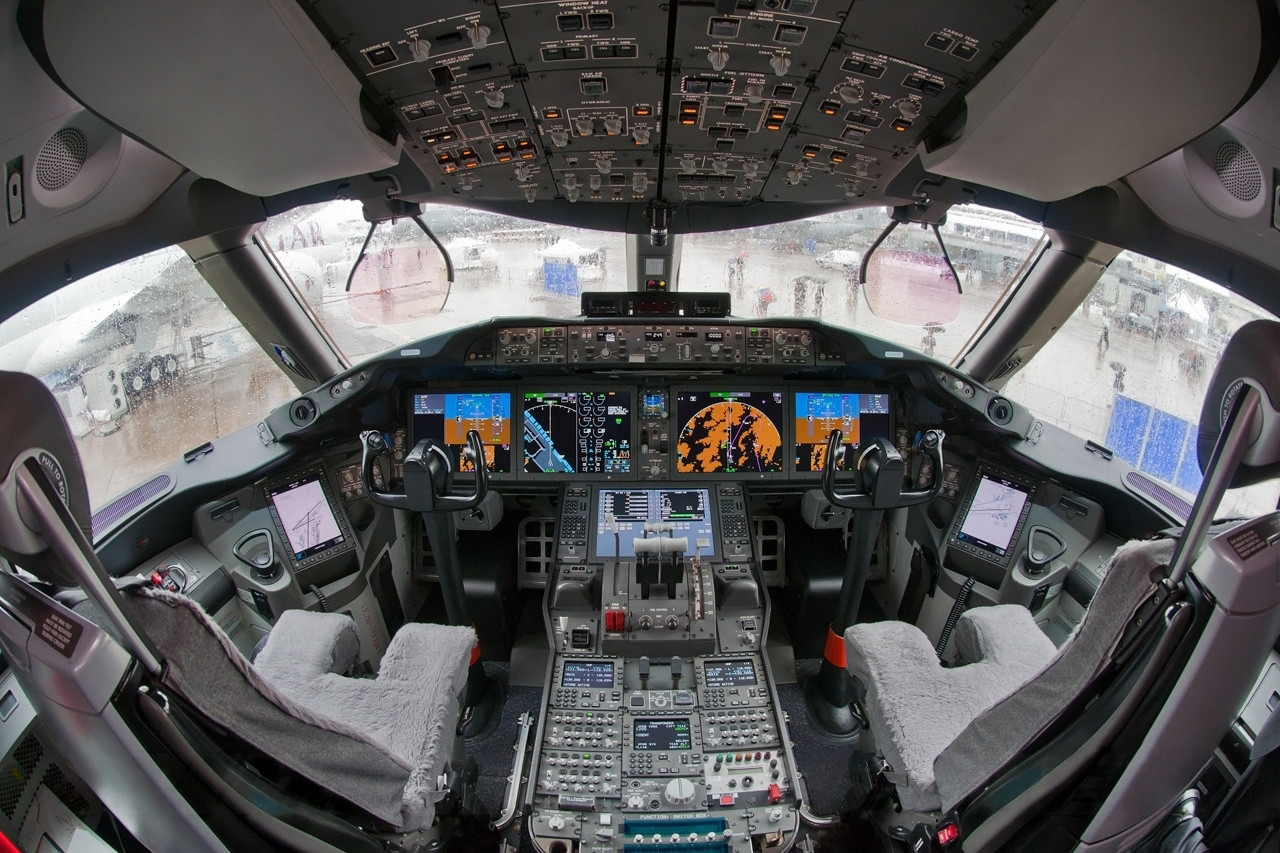 Developed the International Committee for Airspace Standards and Calibration Internet Web Site
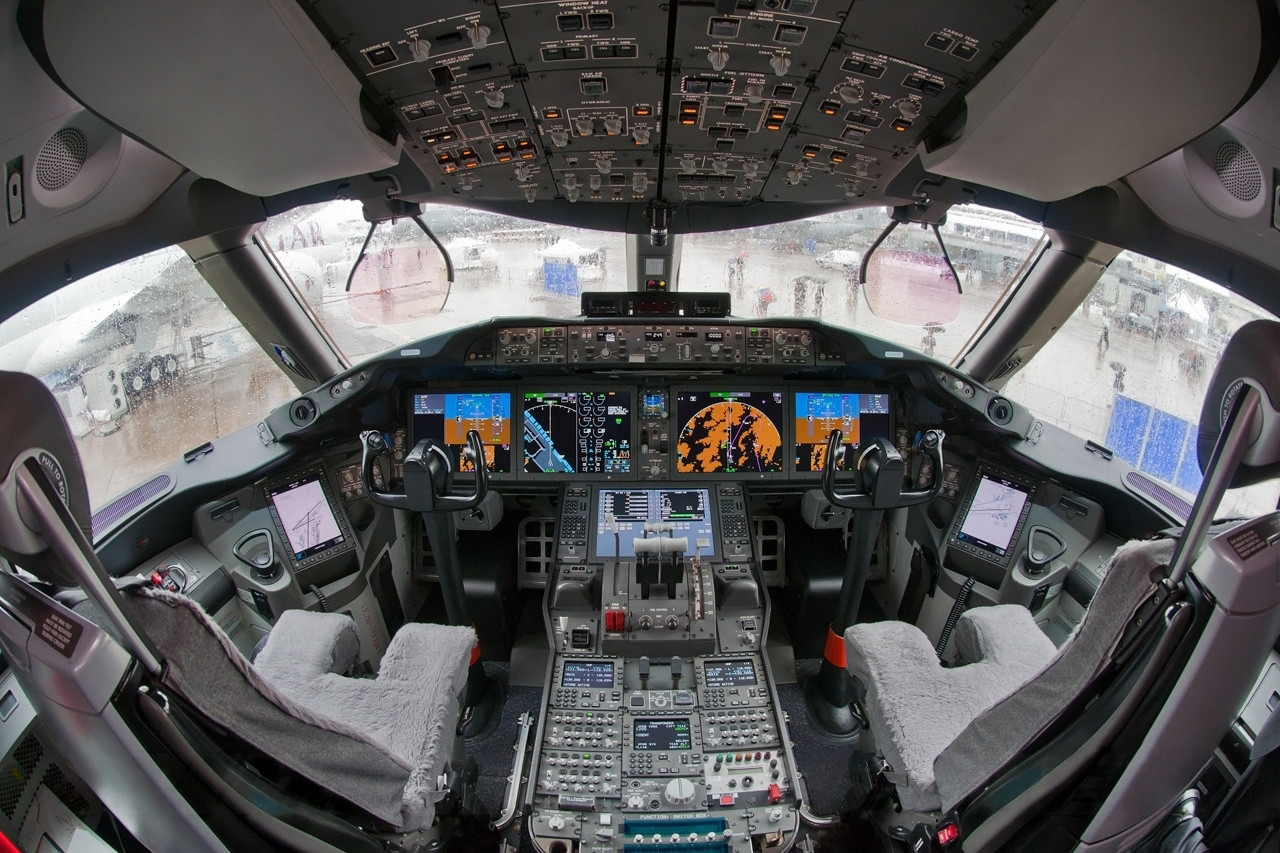 ICASC originated guidance material for Quality Assurance Manual, DOC 9906; Volume 5,Validation of Instrument Flight Procedures and Volume 6 Flight Validation Pilot Training and Evaluation
Supported all International Flight Inspection Symposiums since 1996
Published articles in the ICAO Journal
ACCOMPLISHMENTS
[Speaker Notes: Animated recolored picture fades in over black and white copy
(Advanced)


To reproduce the picture effects on this slide, do the following:
On the Home tab, in the Slides group, click Layout and then click Blank. 
On the Insert tab, in the Images group, click Picture. In the Insert Picture dialog box, select a picture, and then click Insert. 
Under Picture Tools, on the Format tab, in the Size group, click the Size and Position dialog box launcher. In the Format Picture dialog box, resize or crop the image so that the height is set to 3.58” and the width is set to 8”. To crop the picture, click Crop in the left pane, and in the right pane, under Crop position, enter values into the Height, Width, Left, and Top boxes. To resize the picture, click Size in the left pane, and in the right pane, under Size and rotate, enter values into the Height and Width boxes.
Under Picture Tools, on the Format tab, in the Adjust group, click Color, and then under Recolor click Dark Blue, Text color 2 Dark (second row, first option from the left). 
Under Picture Tools, on the Format tab, in the Picture Styles group, click Picture Effects, point to Shadow, and then under Inner click Inside Diagonal Top Left (first row, first option from the left).
Drag the picture so that it is positioned above the middle of the slide. 
On the Home tab, in the Clipboard group, click the arrow next to Copy, and then click Duplicate.
Press and hold CTRL and select both pictures on the slide. On the Home tab, in the Drawing group, click Arrange, point to Align, and then do the following:
Click Align to Slide.
Click Align Center. 
Click Align Selected Objects. 
Click Align Middle. 
Select only the duplicate (top) picture. Under Picture Tools, on the Format tab, in the Size group, click the Size and Position dialog box launcher. In the Format Picture dialog box, resize or crop the image so that the width is set to 2.33”. To crop the picture, click Crop in the left pane, and in the right pane, under Crop position, enter values into the Height, Width, Left, and Top boxes. To resize the picture, click Size in the left pane, and in the right pane, under Size and rotate, enter values into the Height and Width boxes.
Under Picture Tools, on the Format tab, in the Adjust group, click Color, and then under Recolor, click No Recolor. 
On the Home tab, in the Drawing group, click Shapes, and then under Rectangles click Rectangle (first option from the left). On the slide, drag to draw a rectangle. 
Select the rectangle. Under Drawing Tools, on the Format tab, in the Size group, do the following:
In the Shape Height box, enter 7.5”.
In the Shape Width box, enter 2.33”.
Select the rectangle. Under Drawing Tools, on the Format tab, in the Shape Styles group, click Shape Outline, and then click No Outline.
Under Drawing Tools, on the Format tab, in the Shape Styles group, click Shape Fill, point to Gradient, and then click More Gradients. In the Format Shape dialog box click Fill in the left pane, select Gradient fill in the Fill pane, and then do the following:
In the Type list, select Linear. 
In the Angle box, enter 90.
Under Gradient stops, click Add gradient stops or Remove gradient stops until two stops appear in the slider. 
 Also under Gradient stops, customize the gradient stops as follows:
Select the first stop in the slider, and then do the following: 
In the Position box, enter 0%.
Click the button next to Color, and then under Theme Colors click White, Background 1 (first row, first option from the left).
In the Transparency box, enter 55%. 
 Select the second stop in the slider, and then do the following: 
In the Position box, enter 100%.
Click the button next to Color, and then under Theme Colors click White, Background 1 (first row, first option from the left).
In the Transparency box, enter 100%. 
On the slide, drag the rectangle to cover the duplicate picture. 
Select the rectangle. On the Home tab, in the Drawing group, click Arrange, and then do the following:
Point to Align, and then click Align to Slide.
Point to Align, and then click Align Middle. 
Click Send Backward. 
On the Home tab, in the Drawing group, click Shapes, and then under Rectangles click Rectangle (first option from the left). On the slide, drag to draw another rectangle. 
Select the rectangle. Under Drawing Tools, on the Format tab, in the Size group, do the following:
In the Shape Height box, enter 4”.
In the Shape Width box, enter 2.67”.
Under Drawing Tools, on the Format tab, in the Shape Styles group, click Shape Fill, point to Gradient, and then click No fill. 
Under Drawing Tools, on the Format tab, in the Shape Styles group, click the Format Shape dialog box launcher. In the Format Shape dialog box, click Line Color in the left pane, select Solid line in the Line Color pane, and then do the following:
Click the button next to Color, and then under Theme Colors click White, Background 1 (first row, first option from the left). 
In the Transparency box, enter 70%.
Also in the Format Shape dialog box, click Line Style in the left pane, and then do the following in the Line Style pane:
In the Width box, enter 0.75 pt. 
Click the button next to Dash type, and then click Square Dot (third option from the top).
Drag the dotted rectangle on top of the small, full-color picture. 
Press and hold SHIFT and select the dotted rectangle, the small picture, and the large picture on the slide. On the Home tab, in the Drawing group, click Arrange, point to Align, and then do the following:
Click Align Selected Objects. 
Click Align Middle. 
On the Insert tab, in the Text group, click Text Box, and then on the slide, drag to draw the text box.
Enter text in the text box, select the text, and then on the Home tab, in the Font group, select Gill Sans MT Condensed from the Font list, select 24 from the Font Size list, click the button next to Font Color, and then under Theme Colors click White, Background 1 (first row, first option from the left).
On the Home tab, in the Paragraph group, click Center to center the text within the text box.
On the slide, drag the text box below the dotted rectangle.


To reproduce the background effects on this slide, do the following:
Right-click the slide background area, and then click Format Background. In the Format Background dialog box, click Fill in the left pane, and then select Solid fill in the Fill pane. 
Also in the Fill pane, click the button next to Color, and then under Theme Colors click Black, Text 1, Lighter 15% (fifth row, second option from the left).


To reproduce the animation effects on this slide, do the following:
On the View tab, in the Zoom group, click Zoom, and then in the Zoom dialog box, in the Percent box, enter 70%. (Note: Make sure that Fit is not selected in the Zoom dialog box.)
On the slide, select the dotted rectangle. On the Animations tab, in the Advanced Animations group, click Add Animation, and then, under Motion Paths, click Custom Path.
Press and hold SHIFT to conform the path to a straight, horizontal line, and then do the following on the slide:
Click the center of the dotted rectangle to create the first motion-path point.
Click approximately ½” beyond the right edge of the rectangle to create the second motion-path point. 
Double-click approximately 2” beyond the left edge of the slide to create the third and final motion-path point. 
On the slide, right-click the freeform motion path, and then click Reverse Path Direction. 
On the Animations tab, in the Timing group, in the Start list, select With Previous.
On the slide, select the gradient-filled rectangle. On the Animations tab, in the Advanced Animations group, click Add Effect, and then click More Entrance Effects. In the Add Entrance Effect dialog box, under Subtle, click Fade, and then click OK. 
On the Animations tab, in the Timing group, in the Start list, select With Previous.
On the Animations tab, in the Timing group, in the Duration box, enter 0.5. 
On the slide, select the gradient-filled rectangle. On the Animations tab, in the Advanced Animations group, click Add Effect, and then click More Motion Paths. In the Add Motion Path dialog box, under Lines and Curves, click Down, and then click OK. 
On the Animations tab, in the Timing group, in the Start list, select With Previous.
On the Animations tab, in the Timing group, in the Duration box, enter 2. 
On the slide, right-click the down motion path and click Reverse Path Direction.
On the slide, select the smaller, full-color picture. On the Animations tab, in the Advanced Animations group, click Add Effect, and then click More Entrance Effects. In the Add Entrance Effect dialog box, under Subtle, click Fade, and then click OK. 
On the Animations tab, in the Timing group, in the Start list, select With Previous.
On the Animations tab, in the Timing group, in the Duration box, enter 2. 
On the Animations tab, in the Timing group, in the Delay box, enter 1.5. 
On the slide, select the text box. On the Animations tab, in the Advanced Animations group, click Add Effect, and then click More Entrance Effects. In the Add Entrance Effect dialog box, under Subtle, click Fade, and then click OK. 
On the Animations tab, in the Timing group, in the Start list, select With Previous.
On the Animations tab, in the Timing group, in the Duration box, enter 1.]
ICASC is formerly recognized by ICAO
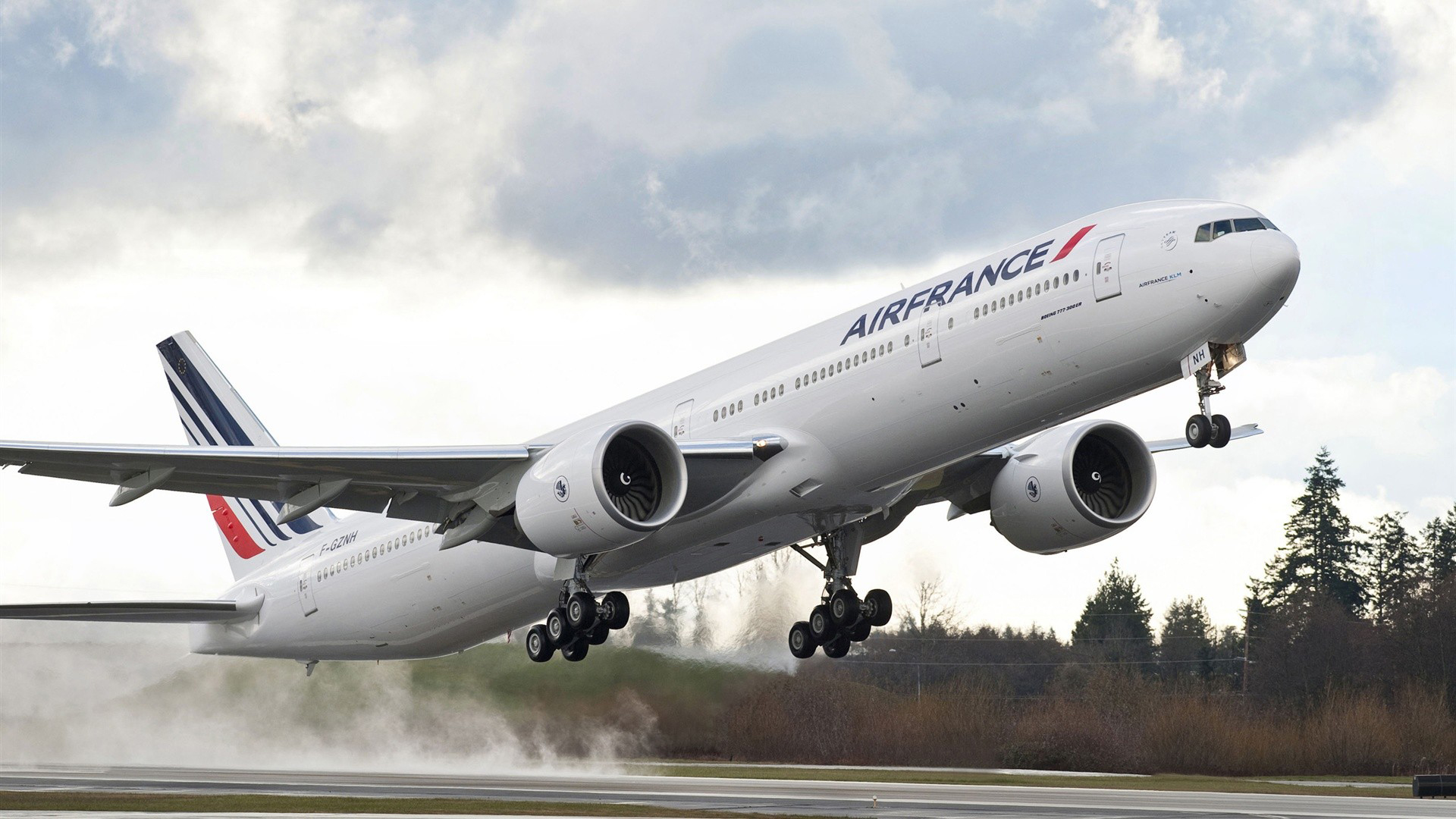 ICAO participates in IFIS
ICASC has membership on the Navigation System Panel (NSP) of ICAO
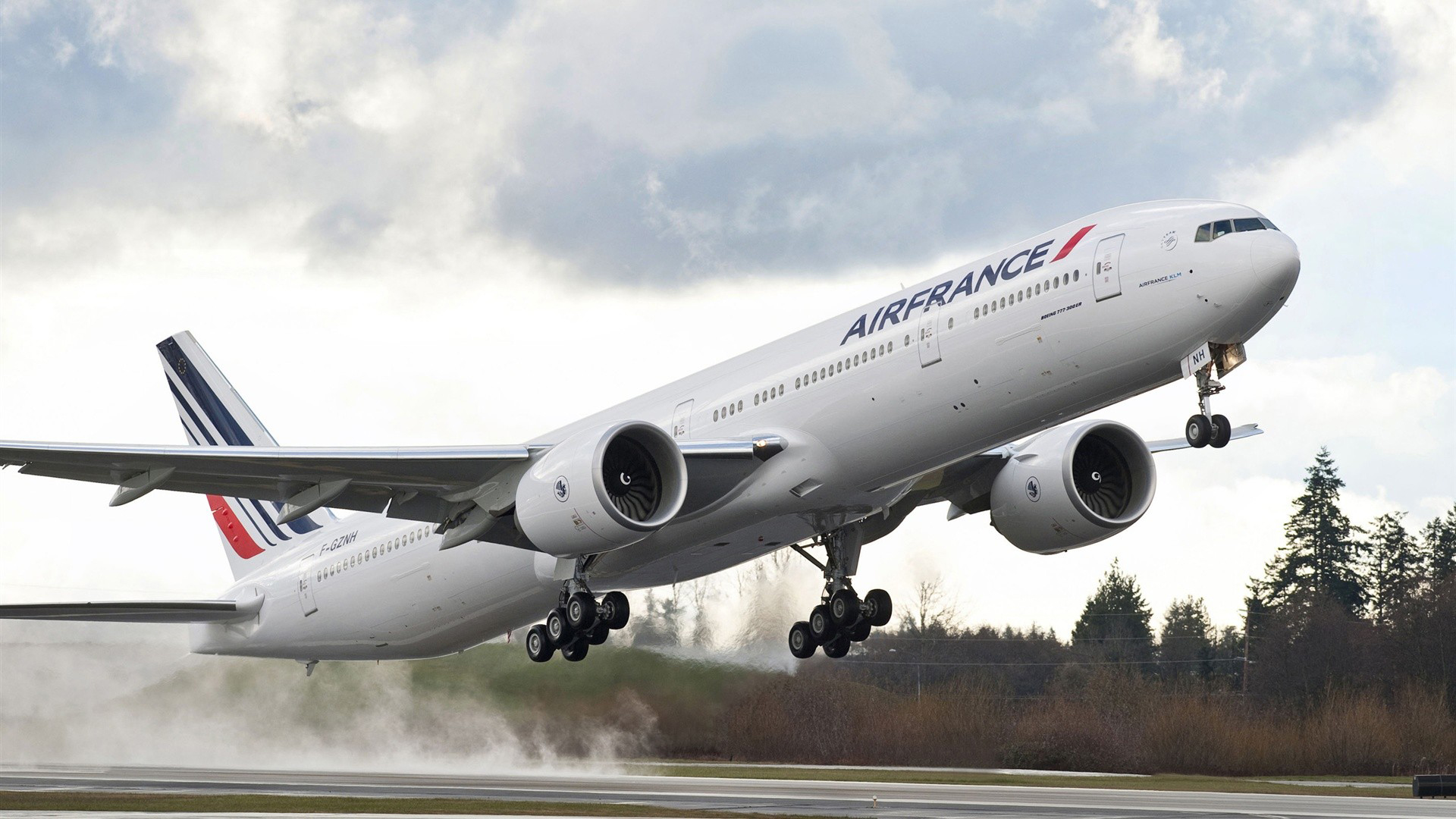 ICASC has members on the ICAO  (IFPP) International Flight Procedures Panel
ICAO &ICASC
[Speaker Notes: Animated recolored picture fades in over black and white copy
(Advanced)


To reproduce the picture effects on this slide, do the following:
On the Home tab, in the Slides group, click Layout and then click Blank. 
On the Insert tab, in the Images group, click Picture. In the Insert Picture dialog box, select a picture, and then click Insert. 
Under Picture Tools, on the Format tab, in the Size group, click the Size and Position dialog box launcher. In the Format Picture dialog box, resize or crop the image so that the height is set to 3.58” and the width is set to 8”. To crop the picture, click Crop in the left pane, and in the right pane, under Crop position, enter values into the Height, Width, Left, and Top boxes. To resize the picture, click Size in the left pane, and in the right pane, under Size and rotate, enter values into the Height and Width boxes.
Under Picture Tools, on the Format tab, in the Adjust group, click Color, and then under Recolor click Dark Blue, Text color 2 Dark (second row, first option from the left). 
Under Picture Tools, on the Format tab, in the Picture Styles group, click Picture Effects, point to Shadow, and then under Inner click Inside Diagonal Top Left (first row, first option from the left).
Drag the picture so that it is positioned above the middle of the slide. 
On the Home tab, in the Clipboard group, click the arrow next to Copy, and then click Duplicate.
Press and hold CTRL and select both pictures on the slide. On the Home tab, in the Drawing group, click Arrange, point to Align, and then do the following:
Click Align to Slide.
Click Align Center. 
Click Align Selected Objects. 
Click Align Middle. 
Select only the duplicate (top) picture. Under Picture Tools, on the Format tab, in the Size group, click the Size and Position dialog box launcher. In the Format Picture dialog box, resize or crop the image so that the width is set to 2.33”. To crop the picture, click Crop in the left pane, and in the right pane, under Crop position, enter values into the Height, Width, Left, and Top boxes. To resize the picture, click Size in the left pane, and in the right pane, under Size and rotate, enter values into the Height and Width boxes.
Under Picture Tools, on the Format tab, in the Adjust group, click Color, and then under Recolor, click No Recolor. 
On the Home tab, in the Drawing group, click Shapes, and then under Rectangles click Rectangle (first option from the left). On the slide, drag to draw a rectangle. 
Select the rectangle. Under Drawing Tools, on the Format tab, in the Size group, do the following:
In the Shape Height box, enter 7.5”.
In the Shape Width box, enter 2.33”.
Select the rectangle. Under Drawing Tools, on the Format tab, in the Shape Styles group, click Shape Outline, and then click No Outline.
Under Drawing Tools, on the Format tab, in the Shape Styles group, click Shape Fill, point to Gradient, and then click More Gradients. In the Format Shape dialog box click Fill in the left pane, select Gradient fill in the Fill pane, and then do the following:
In the Type list, select Linear. 
In the Angle box, enter 90.
Under Gradient stops, click Add gradient stops or Remove gradient stops until two stops appear in the slider. 
 Also under Gradient stops, customize the gradient stops as follows:
Select the first stop in the slider, and then do the following: 
In the Position box, enter 0%.
Click the button next to Color, and then under Theme Colors click White, Background 1 (first row, first option from the left).
In the Transparency box, enter 55%. 
 Select the second stop in the slider, and then do the following: 
In the Position box, enter 100%.
Click the button next to Color, and then under Theme Colors click White, Background 1 (first row, first option from the left).
In the Transparency box, enter 100%. 
On the slide, drag the rectangle to cover the duplicate picture. 
Select the rectangle. On the Home tab, in the Drawing group, click Arrange, and then do the following:
Point to Align, and then click Align to Slide.
Point to Align, and then click Align Middle. 
Click Send Backward. 
On the Home tab, in the Drawing group, click Shapes, and then under Rectangles click Rectangle (first option from the left). On the slide, drag to draw another rectangle. 
Select the rectangle. Under Drawing Tools, on the Format tab, in the Size group, do the following:
In the Shape Height box, enter 4”.
In the Shape Width box, enter 2.67”.
Under Drawing Tools, on the Format tab, in the Shape Styles group, click Shape Fill, point to Gradient, and then click No fill. 
Under Drawing Tools, on the Format tab, in the Shape Styles group, click the Format Shape dialog box launcher. In the Format Shape dialog box, click Line Color in the left pane, select Solid line in the Line Color pane, and then do the following:
Click the button next to Color, and then under Theme Colors click White, Background 1 (first row, first option from the left). 
In the Transparency box, enter 70%.
Also in the Format Shape dialog box, click Line Style in the left pane, and then do the following in the Line Style pane:
In the Width box, enter 0.75 pt. 
Click the button next to Dash type, and then click Square Dot (third option from the top).
Drag the dotted rectangle on top of the small, full-color picture. 
Press and hold SHIFT and select the dotted rectangle, the small picture, and the large picture on the slide. On the Home tab, in the Drawing group, click Arrange, point to Align, and then do the following:
Click Align Selected Objects. 
Click Align Middle. 
On the Insert tab, in the Text group, click Text Box, and then on the slide, drag to draw the text box.
Enter text in the text box, select the text, and then on the Home tab, in the Font group, select Gill Sans MT Condensed from the Font list, select 24 from the Font Size list, click the button next to Font Color, and then under Theme Colors click White, Background 1 (first row, first option from the left).
On the Home tab, in the Paragraph group, click Center to center the text within the text box.
On the slide, drag the text box below the dotted rectangle.


To reproduce the background effects on this slide, do the following:
Right-click the slide background area, and then click Format Background. In the Format Background dialog box, click Fill in the left pane, and then select Solid fill in the Fill pane. 
Also in the Fill pane, click the button next to Color, and then under Theme Colors click Black, Text 1, Lighter 15% (fifth row, second option from the left).


To reproduce the animation effects on this slide, do the following:
On the View tab, in the Zoom group, click Zoom, and then in the Zoom dialog box, in the Percent box, enter 70%. (Note: Make sure that Fit is not selected in the Zoom dialog box.)
On the slide, select the dotted rectangle. On the Animations tab, in the Advanced Animations group, click Add Animation, and then, under Motion Paths, click Custom Path.
Press and hold SHIFT to conform the path to a straight, horizontal line, and then do the following on the slide:
Click the center of the dotted rectangle to create the first motion-path point.
Click approximately ½” beyond the right edge of the rectangle to create the second motion-path point. 
Double-click approximately 2” beyond the left edge of the slide to create the third and final motion-path point. 
On the slide, right-click the freeform motion path, and then click Reverse Path Direction. 
On the Animations tab, in the Timing group, in the Start list, select With Previous.
On the slide, select the gradient-filled rectangle. On the Animations tab, in the Advanced Animations group, click Add Effect, and then click More Entrance Effects. In the Add Entrance Effect dialog box, under Subtle, click Fade, and then click OK. 
On the Animations tab, in the Timing group, in the Start list, select With Previous.
On the Animations tab, in the Timing group, in the Duration box, enter 0.5. 
On the slide, select the gradient-filled rectangle. On the Animations tab, in the Advanced Animations group, click Add Effect, and then click More Motion Paths. In the Add Motion Path dialog box, under Lines and Curves, click Down, and then click OK. 
On the Animations tab, in the Timing group, in the Start list, select With Previous.
On the Animations tab, in the Timing group, in the Duration box, enter 2. 
On the slide, right-click the down motion path and click Reverse Path Direction.
On the slide, select the smaller, full-color picture. On the Animations tab, in the Advanced Animations group, click Add Effect, and then click More Entrance Effects. In the Add Entrance Effect dialog box, under Subtle, click Fade, and then click OK. 
On the Animations tab, in the Timing group, in the Start list, select With Previous.
On the Animations tab, in the Timing group, in the Duration box, enter 2. 
On the Animations tab, in the Timing group, in the Delay box, enter 1.5. 
On the slide, select the text box. On the Animations tab, in the Advanced Animations group, click Add Effect, and then click More Entrance Effects. In the Add Entrance Effect dialog box, under Subtle, click Fade, and then click OK. 
On the Animations tab, in the Timing group, in the Start list, select With Previous.
On the Animations tab, in the Timing group, in the Duration box, enter 1.]
Communication and Promotion
Promote International Flight Inspection Symposiums
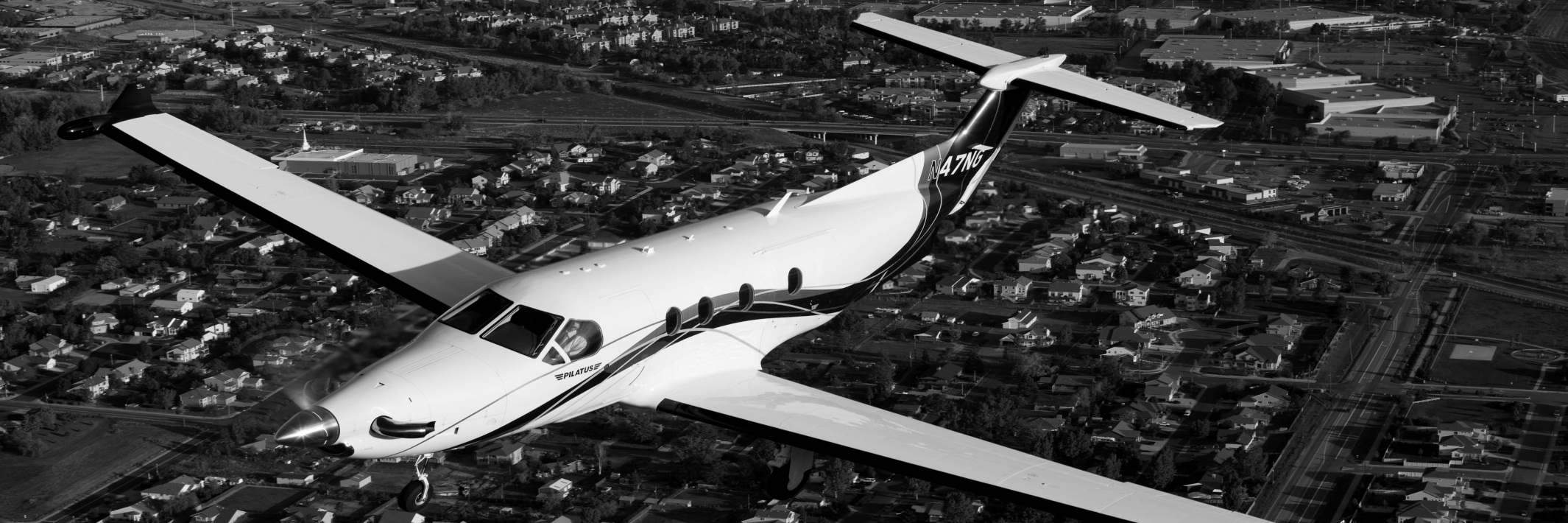 Certification Guidance and Advice
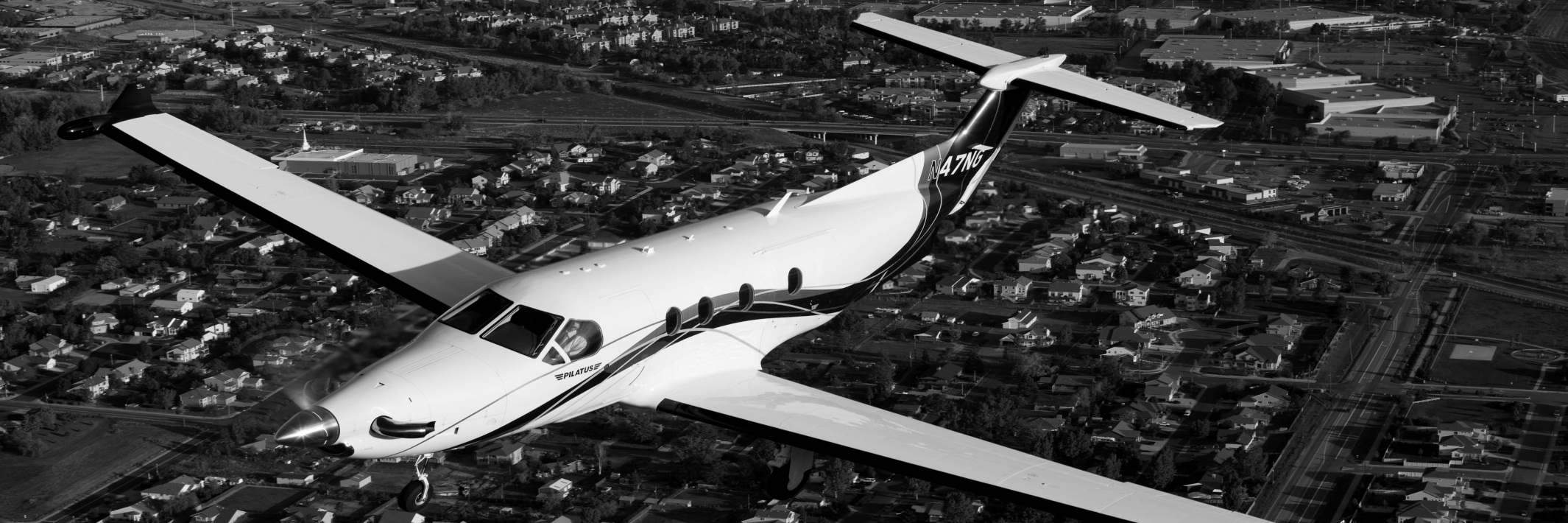 Consolidate Flight Inspection Service Provider Database
Harmonize the Qualification for F.I. Equipment Performance and Verification of Standards
FUTURE WORK PROGRAM
[Speaker Notes: Animated recolored picture fades in over black and white copy
(Advanced)


To reproduce the picture effects on this slide, do the following:
On the Home tab, in the Slides group, click Layout and then click Blank. 
On the Insert tab, in the Images group, click Picture. In the Insert Picture dialog box, select a picture, and then click Insert. 
Under Picture Tools, on the Format tab, in the Size group, click the Size and Position dialog box launcher. In the Format Picture dialog box, resize or crop the image so that the height is set to 3.58” and the width is set to 8”. To crop the picture, click Crop in the left pane, and in the right pane, under Crop position, enter values into the Height, Width, Left, and Top boxes. To resize the picture, click Size in the left pane, and in the right pane, under Size and rotate, enter values into the Height and Width boxes.
Under Picture Tools, on the Format tab, in the Adjust group, click Color, and then under Recolor click Dark Blue, Text color 2 Dark (second row, first option from the left). 
Under Picture Tools, on the Format tab, in the Picture Styles group, click Picture Effects, point to Shadow, and then under Inner click Inside Diagonal Top Left (first row, first option from the left).
Drag the picture so that it is positioned above the middle of the slide. 
On the Home tab, in the Clipboard group, click the arrow next to Copy, and then click Duplicate.
Press and hold CTRL and select both pictures on the slide. On the Home tab, in the Drawing group, click Arrange, point to Align, and then do the following:
Click Align to Slide.
Click Align Center. 
Click Align Selected Objects. 
Click Align Middle. 
Select only the duplicate (top) picture. Under Picture Tools, on the Format tab, in the Size group, click the Size and Position dialog box launcher. In the Format Picture dialog box, resize or crop the image so that the width is set to 2.33”. To crop the picture, click Crop in the left pane, and in the right pane, under Crop position, enter values into the Height, Width, Left, and Top boxes. To resize the picture, click Size in the left pane, and in the right pane, under Size and rotate, enter values into the Height and Width boxes.
Under Picture Tools, on the Format tab, in the Adjust group, click Color, and then under Recolor, click No Recolor. 
On the Home tab, in the Drawing group, click Shapes, and then under Rectangles click Rectangle (first option from the left). On the slide, drag to draw a rectangle. 
Select the rectangle. Under Drawing Tools, on the Format tab, in the Size group, do the following:
In the Shape Height box, enter 7.5”.
In the Shape Width box, enter 2.33”.
Select the rectangle. Under Drawing Tools, on the Format tab, in the Shape Styles group, click Shape Outline, and then click No Outline.
Under Drawing Tools, on the Format tab, in the Shape Styles group, click Shape Fill, point to Gradient, and then click More Gradients. In the Format Shape dialog box click Fill in the left pane, select Gradient fill in the Fill pane, and then do the following:
In the Type list, select Linear. 
In the Angle box, enter 90.
Under Gradient stops, click Add gradient stops or Remove gradient stops until two stops appear in the slider. 
 Also under Gradient stops, customize the gradient stops as follows:
Select the first stop in the slider, and then do the following: 
In the Position box, enter 0%.
Click the button next to Color, and then under Theme Colors click White, Background 1 (first row, first option from the left).
In the Transparency box, enter 55%. 
 Select the second stop in the slider, and then do the following: 
In the Position box, enter 100%.
Click the button next to Color, and then under Theme Colors click White, Background 1 (first row, first option from the left).
In the Transparency box, enter 100%. 
On the slide, drag the rectangle to cover the duplicate picture. 
Select the rectangle. On the Home tab, in the Drawing group, click Arrange, and then do the following:
Point to Align, and then click Align to Slide.
Point to Align, and then click Align Middle. 
Click Send Backward. 
On the Home tab, in the Drawing group, click Shapes, and then under Rectangles click Rectangle (first option from the left). On the slide, drag to draw another rectangle. 
Select the rectangle. Under Drawing Tools, on the Format tab, in the Size group, do the following:
In the Shape Height box, enter 4”.
In the Shape Width box, enter 2.67”.
Under Drawing Tools, on the Format tab, in the Shape Styles group, click Shape Fill, point to Gradient, and then click No fill. 
Under Drawing Tools, on the Format tab, in the Shape Styles group, click the Format Shape dialog box launcher. In the Format Shape dialog box, click Line Color in the left pane, select Solid line in the Line Color pane, and then do the following:
Click the button next to Color, and then under Theme Colors click White, Background 1 (first row, first option from the left). 
In the Transparency box, enter 70%.
Also in the Format Shape dialog box, click Line Style in the left pane, and then do the following in the Line Style pane:
In the Width box, enter 0.75 pt. 
Click the button next to Dash type, and then click Square Dot (third option from the top).
Drag the dotted rectangle on top of the small, full-color picture. 
Press and hold SHIFT and select the dotted rectangle, the small picture, and the large picture on the slide. On the Home tab, in the Drawing group, click Arrange, point to Align, and then do the following:
Click Align Selected Objects. 
Click Align Middle. 
On the Insert tab, in the Text group, click Text Box, and then on the slide, drag to draw the text box.
Enter text in the text box, select the text, and then on the Home tab, in the Font group, select Gill Sans MT Condensed from the Font list, select 24 from the Font Size list, click the button next to Font Color, and then under Theme Colors click White, Background 1 (first row, first option from the left).
On the Home tab, in the Paragraph group, click Center to center the text within the text box.
On the slide, drag the text box below the dotted rectangle.


To reproduce the background effects on this slide, do the following:
Right-click the slide background area, and then click Format Background. In the Format Background dialog box, click Fill in the left pane, and then select Solid fill in the Fill pane. 
Also in the Fill pane, click the button next to Color, and then under Theme Colors click Black, Text 1, Lighter 15% (fifth row, second option from the left).


To reproduce the animation effects on this slide, do the following:
On the View tab, in the Zoom group, click Zoom, and then in the Zoom dialog box, in the Percent box, enter 70%. (Note: Make sure that Fit is not selected in the Zoom dialog box.)
On the slide, select the dotted rectangle. On the Animations tab, in the Advanced Animations group, click Add Animation, and then, under Motion Paths, click Custom Path.
Press and hold SHIFT to conform the path to a straight, horizontal line, and then do the following on the slide:
Click the center of the dotted rectangle to create the first motion-path point.
Click approximately ½” beyond the right edge of the rectangle to create the second motion-path point. 
Double-click approximately 2” beyond the left edge of the slide to create the third and final motion-path point. 
On the slide, right-click the freeform motion path, and then click Reverse Path Direction. 
On the Animations tab, in the Timing group, in the Start list, select With Previous.
On the slide, select the gradient-filled rectangle. On the Animations tab, in the Advanced Animations group, click Add Effect, and then click More Entrance Effects. In the Add Entrance Effect dialog box, under Subtle, click Fade, and then click OK. 
On the Animations tab, in the Timing group, in the Start list, select With Previous.
On the Animations tab, in the Timing group, in the Duration box, enter 0.5. 
On the slide, select the gradient-filled rectangle. On the Animations tab, in the Advanced Animations group, click Add Effect, and then click More Motion Paths. In the Add Motion Path dialog box, under Lines and Curves, click Down, and then click OK. 
On the Animations tab, in the Timing group, in the Start list, select With Previous.
On the Animations tab, in the Timing group, in the Duration box, enter 2. 
On the slide, right-click the down motion path and click Reverse Path Direction.
On the slide, select the smaller, full-color picture. On the Animations tab, in the Advanced Animations group, click Add Effect, and then click More Entrance Effects. In the Add Entrance Effect dialog box, under Subtle, click Fade, and then click OK. 
On the Animations tab, in the Timing group, in the Start list, select With Previous.
On the Animations tab, in the Timing group, in the Duration box, enter 2. 
On the Animations tab, in the Timing group, in the Delay box, enter 1.5. 
On the slide, select the text box. On the Animations tab, in the Advanced Animations group, click Add Effect, and then click More Entrance Effects. In the Add Entrance Effect dialog box, under Subtle, click Fade, and then click OK. 
On the Animations tab, in the Timing group, in the Start list, select With Previous.
On the Animations tab, in the Timing group, in the Duration box, enter 1.]
Early 70’s, vision of the FAA and USAF was to organize an International Flight Inspection meeting, which would meet the needs of the global flight inspection community
Third meeting in Ottawa, Canada, organized by Transport Canada, 1984 with industry as equal partner, with presentations and exhibits of equipment. Decision made to meet every two years
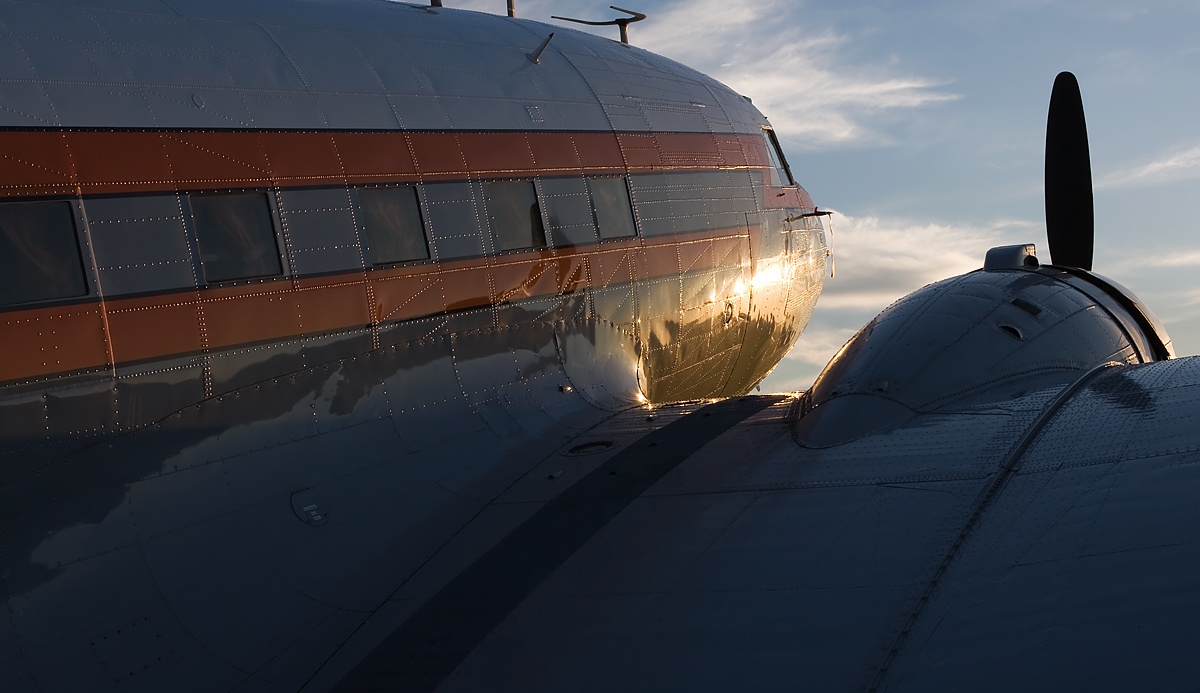 Reasons why the International Flight Inspection Symposium exists: 
Exchanging technical information
Dealing with aviation system operation and procedures
Addressing implications and implementation of new technologies
Safety of flight
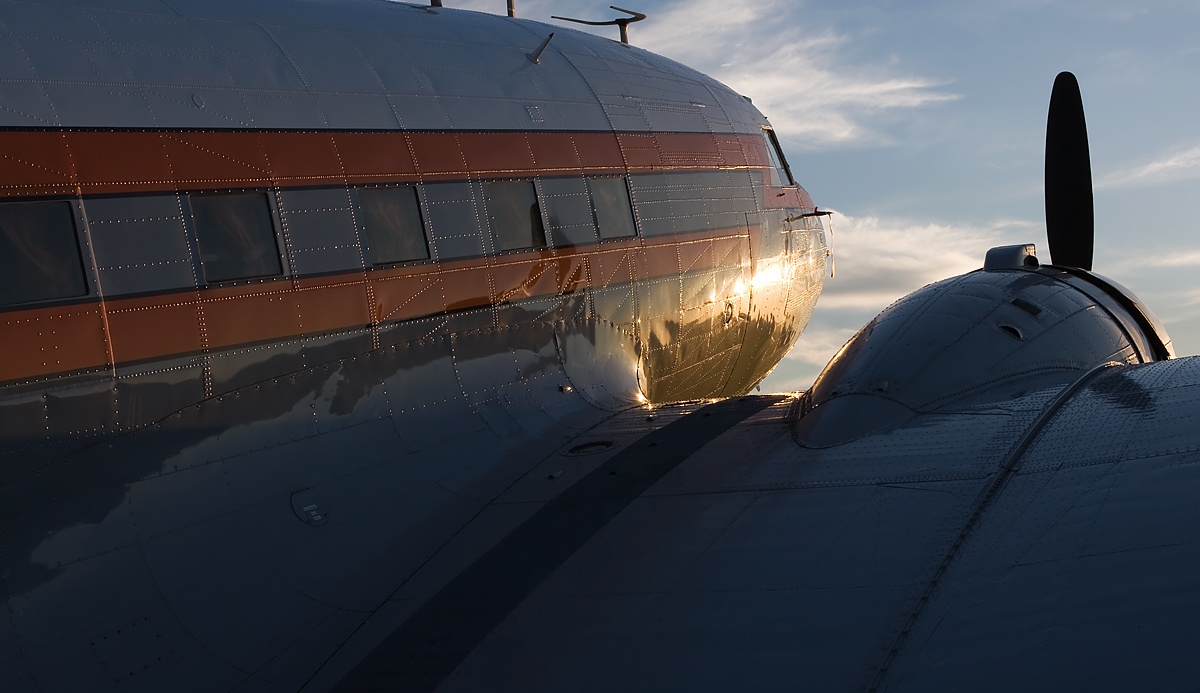 19th IFIS – Belgrade - 2016
First two meetings at Rhein Main Air Base, Frankfurt, Germany 1974 & 1977. Industry invited as non-participating observers. The beginning of Automatic Flight Inspection
Follow on meetings in Rome, Paris, Washington, London, Denver, Braunschweig, Seattle, Santiago, Rome, Montreal, Toulouse, Oklahoma, Beijing, Braunschweig, Oklahoma City
IFIS HISTORY
[Speaker Notes: Animated recolored picture fades in over black and white copy
(Advanced)


To reproduce the picture effects on this slide, do the following:
On the Home tab, in the Slides group, click Layout and then click Blank. 
On the Insert tab, in the Images group, click Picture. In the Insert Picture dialog box, select a picture, and then click Insert. 
Under Picture Tools, on the Format tab, in the Size group, click the Size and Position dialog box launcher. In the Format Picture dialog box, resize or crop the image so that the height is set to 3.58” and the width is set to 8”. To crop the picture, click Crop in the left pane, and in the right pane, under Crop position, enter values into the Height, Width, Left, and Top boxes. To resize the picture, click Size in the left pane, and in the right pane, under Size and rotate, enter values into the Height and Width boxes.
Under Picture Tools, on the Format tab, in the Adjust group, click Color, and then under Recolor click Dark Blue, Text color 2 Dark (second row, first option from the left). 
Under Picture Tools, on the Format tab, in the Picture Styles group, click Picture Effects, point to Shadow, and then under Inner click Inside Diagonal Top Left (first row, first option from the left).
Drag the picture so that it is positioned above the middle of the slide. 
On the Home tab, in the Clipboard group, click the arrow next to Copy, and then click Duplicate.
Press and hold CTRL and select both pictures on the slide. On the Home tab, in the Drawing group, click Arrange, point to Align, and then do the following:
Click Align to Slide.
Click Align Center. 
Click Align Selected Objects. 
Click Align Middle. 
Select only the duplicate (top) picture. Under Picture Tools, on the Format tab, in the Size group, click the Size and Position dialog box launcher. In the Format Picture dialog box, resize or crop the image so that the width is set to 2.33”. To crop the picture, click Crop in the left pane, and in the right pane, under Crop position, enter values into the Height, Width, Left, and Top boxes. To resize the picture, click Size in the left pane, and in the right pane, under Size and rotate, enter values into the Height and Width boxes.
Under Picture Tools, on the Format tab, in the Adjust group, click Color, and then under Recolor, click No Recolor. 
On the Home tab, in the Drawing group, click Shapes, and then under Rectangles click Rectangle (first option from the left). On the slide, drag to draw a rectangle. 
Select the rectangle. Under Drawing Tools, on the Format tab, in the Size group, do the following:
In the Shape Height box, enter 7.5”.
In the Shape Width box, enter 2.33”.
Select the rectangle. Under Drawing Tools, on the Format tab, in the Shape Styles group, click Shape Outline, and then click No Outline.
Under Drawing Tools, on the Format tab, in the Shape Styles group, click Shape Fill, point to Gradient, and then click More Gradients. In the Format Shape dialog box click Fill in the left pane, select Gradient fill in the Fill pane, and then do the following:
In the Type list, select Linear. 
In the Angle box, enter 90.
Under Gradient stops, click Add gradient stops or Remove gradient stops until two stops appear in the slider. 
 Also under Gradient stops, customize the gradient stops as follows:
Select the first stop in the slider, and then do the following: 
In the Position box, enter 0%.
Click the button next to Color, and then under Theme Colors click White, Background 1 (first row, first option from the left).
In the Transparency box, enter 55%. 
 Select the second stop in the slider, and then do the following: 
In the Position box, enter 100%.
Click the button next to Color, and then under Theme Colors click White, Background 1 (first row, first option from the left).
In the Transparency box, enter 100%. 
On the slide, drag the rectangle to cover the duplicate picture. 
Select the rectangle. On the Home tab, in the Drawing group, click Arrange, and then do the following:
Point to Align, and then click Align to Slide.
Point to Align, and then click Align Middle. 
Click Send Backward. 
On the Home tab, in the Drawing group, click Shapes, and then under Rectangles click Rectangle (first option from the left). On the slide, drag to draw another rectangle. 
Select the rectangle. Under Drawing Tools, on the Format tab, in the Size group, do the following:
In the Shape Height box, enter 4”.
In the Shape Width box, enter 2.67”.
Under Drawing Tools, on the Format tab, in the Shape Styles group, click Shape Fill, point to Gradient, and then click No fill. 
Under Drawing Tools, on the Format tab, in the Shape Styles group, click the Format Shape dialog box launcher. In the Format Shape dialog box, click Line Color in the left pane, select Solid line in the Line Color pane, and then do the following:
Click the button next to Color, and then under Theme Colors click White, Background 1 (first row, first option from the left). 
In the Transparency box, enter 70%.
Also in the Format Shape dialog box, click Line Style in the left pane, and then do the following in the Line Style pane:
In the Width box, enter 0.75 pt. 
Click the button next to Dash type, and then click Square Dot (third option from the top).
Drag the dotted rectangle on top of the small, full-color picture. 
Press and hold SHIFT and select the dotted rectangle, the small picture, and the large picture on the slide. On the Home tab, in the Drawing group, click Arrange, point to Align, and then do the following:
Click Align Selected Objects. 
Click Align Middle. 
On the Insert tab, in the Text group, click Text Box, and then on the slide, drag to draw the text box.
Enter text in the text box, select the text, and then on the Home tab, in the Font group, select Gill Sans MT Condensed from the Font list, select 24 from the Font Size list, click the button next to Font Color, and then under Theme Colors click White, Background 1 (first row, first option from the left).
On the Home tab, in the Paragraph group, click Center to center the text within the text box.
On the slide, drag the text box below the dotted rectangle.


To reproduce the background effects on this slide, do the following:
Right-click the slide background area, and then click Format Background. In the Format Background dialog box, click Fill in the left pane, and then select Solid fill in the Fill pane. 
Also in the Fill pane, click the button next to Color, and then under Theme Colors click Black, Text 1, Lighter 15% (fifth row, second option from the left).


To reproduce the animation effects on this slide, do the following:
On the View tab, in the Zoom group, click Zoom, and then in the Zoom dialog box, in the Percent box, enter 70%. (Note: Make sure that Fit is not selected in the Zoom dialog box.)
On the slide, select the dotted rectangle. On the Animations tab, in the Advanced Animations group, click Add Animation, and then, under Motion Paths, click Custom Path.
Press and hold SHIFT to conform the path to a straight, horizontal line, and then do the following on the slide:
Click the center of the dotted rectangle to create the first motion-path point.
Click approximately ½” beyond the right edge of the rectangle to create the second motion-path point. 
Double-click approximately 2” beyond the left edge of the slide to create the third and final motion-path point. 
On the slide, right-click the freeform motion path, and then click Reverse Path Direction. 
On the Animations tab, in the Timing group, in the Start list, select With Previous.
On the slide, select the gradient-filled rectangle. On the Animations tab, in the Advanced Animations group, click Add Effect, and then click More Entrance Effects. In the Add Entrance Effect dialog box, under Subtle, click Fade, and then click OK. 
On the Animations tab, in the Timing group, in the Start list, select With Previous.
On the Animations tab, in the Timing group, in the Duration box, enter 0.5. 
On the slide, select the gradient-filled rectangle. On the Animations tab, in the Advanced Animations group, click Add Effect, and then click More Motion Paths. In the Add Motion Path dialog box, under Lines and Curves, click Down, and then click OK. 
On the Animations tab, in the Timing group, in the Start list, select With Previous.
On the Animations tab, in the Timing group, in the Duration box, enter 2. 
On the slide, right-click the down motion path and click Reverse Path Direction.
On the slide, select the smaller, full-color picture. On the Animations tab, in the Advanced Animations group, click Add Effect, and then click More Entrance Effects. In the Add Entrance Effect dialog box, under Subtle, click Fade, and then click OK. 
On the Animations tab, in the Timing group, in the Start list, select With Previous.
On the Animations tab, in the Timing group, in the Duration box, enter 2. 
On the Animations tab, in the Timing group, in the Delay box, enter 1.5. 
On the slide, select the text box. On the Animations tab, in the Advanced Animations group, click Add Effect, and then click More Entrance Effects. In the Add Entrance Effect dialog box, under Subtle, click Fade, and then click OK. 
On the Animations tab, in the Timing group, in the Start list, select With Previous.
On the Animations tab, in the Timing group, in the Duration box, enter 1.]
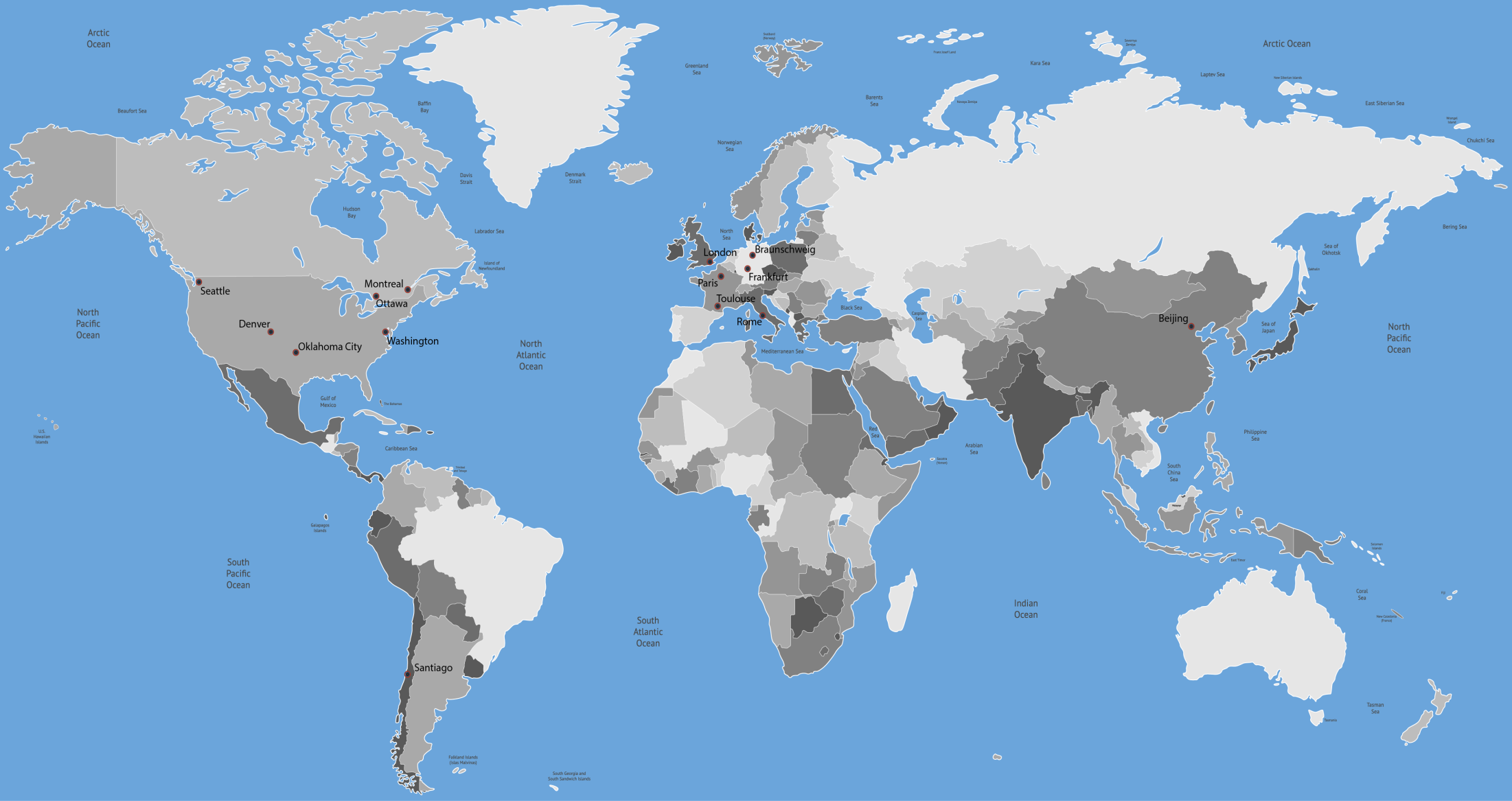 PAST IFIS LOCATIONS
Frankfurt
Ottawa
Rome
Paris
Washington, DC
London
Denver
Braunschweig
Seattle
Santiago
Montreal
Toulouse
Oklahoma City
Beijing
Braunschweig
Oklahoma City
[Speaker Notes: Animated recolored picture fades in over black and white copy
(Advanced)


To reproduce the picture effects on this slide, do the following:
On the Home tab, in the Slides group, click Layout and then click Blank. 
On the Insert tab, in the Images group, click Picture. In the Insert Picture dialog box, select a picture, and then click Insert. 
Under Picture Tools, on the Format tab, in the Size group, click the Size and Position dialog box launcher. In the Format Picture dialog box, resize or crop the image so that the height is set to 3.58” and the width is set to 8”. To crop the picture, click Crop in the left pane, and in the right pane, under Crop position, enter values into the Height, Width, Left, and Top boxes. To resize the picture, click Size in the left pane, and in the right pane, under Size and rotate, enter values into the Height and Width boxes.
Under Picture Tools, on the Format tab, in the Adjust group, click Color, and then under Recolor click Dark Blue, Text color 2 Dark (second row, first option from the left). 
Under Picture Tools, on the Format tab, in the Picture Styles group, click Picture Effects, point to Shadow, and then under Inner click Inside Diagonal Top Left (first row, first option from the left).
Drag the picture so that it is positioned above the middle of the slide. 
On the Home tab, in the Clipboard group, click the arrow next to Copy, and then click Duplicate.
Press and hold CTRL and select both pictures on the slide. On the Home tab, in the Drawing group, click Arrange, point to Align, and then do the following:
Click Align to Slide.
Click Align Center. 
Click Align Selected Objects. 
Click Align Middle. 
Select only the duplicate (top) picture. Under Picture Tools, on the Format tab, in the Size group, click the Size and Position dialog box launcher. In the Format Picture dialog box, resize or crop the image so that the width is set to 2.33”. To crop the picture, click Crop in the left pane, and in the right pane, under Crop position, enter values into the Height, Width, Left, and Top boxes. To resize the picture, click Size in the left pane, and in the right pane, under Size and rotate, enter values into the Height and Width boxes.
Under Picture Tools, on the Format tab, in the Adjust group, click Color, and then under Recolor, click No Recolor. 
On the Home tab, in the Drawing group, click Shapes, and then under Rectangles click Rectangle (first option from the left). On the slide, drag to draw a rectangle. 
Select the rectangle. Under Drawing Tools, on the Format tab, in the Size group, do the following:
In the Shape Height box, enter 7.5”.
In the Shape Width box, enter 2.33”.
Select the rectangle. Under Drawing Tools, on the Format tab, in the Shape Styles group, click Shape Outline, and then click No Outline.
Under Drawing Tools, on the Format tab, in the Shape Styles group, click Shape Fill, point to Gradient, and then click More Gradients. In the Format Shape dialog box click Fill in the left pane, select Gradient fill in the Fill pane, and then do the following:
In the Type list, select Linear. 
In the Angle box, enter 90.
Under Gradient stops, click Add gradient stops or Remove gradient stops until two stops appear in the slider. 
 Also under Gradient stops, customize the gradient stops as follows:
Select the first stop in the slider, and then do the following: 
In the Position box, enter 0%.
Click the button next to Color, and then under Theme Colors click White, Background 1 (first row, first option from the left).
In the Transparency box, enter 55%. 
 Select the second stop in the slider, and then do the following: 
In the Position box, enter 100%.
Click the button next to Color, and then under Theme Colors click White, Background 1 (first row, first option from the left).
In the Transparency box, enter 100%. 
On the slide, drag the rectangle to cover the duplicate picture. 
Select the rectangle. On the Home tab, in the Drawing group, click Arrange, and then do the following:
Point to Align, and then click Align to Slide.
Point to Align, and then click Align Middle. 
Click Send Backward. 
On the Home tab, in the Drawing group, click Shapes, and then under Rectangles click Rectangle (first option from the left). On the slide, drag to draw another rectangle. 
Select the rectangle. Under Drawing Tools, on the Format tab, in the Size group, do the following:
In the Shape Height box, enter 4”.
In the Shape Width box, enter 2.67”.
Under Drawing Tools, on the Format tab, in the Shape Styles group, click Shape Fill, point to Gradient, and then click No fill. 
Under Drawing Tools, on the Format tab, in the Shape Styles group, click the Format Shape dialog box launcher. In the Format Shape dialog box, click Line Color in the left pane, select Solid line in the Line Color pane, and then do the following:
Click the button next to Color, and then under Theme Colors click White, Background 1 (first row, first option from the left). 
In the Transparency box, enter 70%.
Also in the Format Shape dialog box, click Line Style in the left pane, and then do the following in the Line Style pane:
In the Width box, enter 0.75 pt. 
Click the button next to Dash type, and then click Square Dot (third option from the top).
Drag the dotted rectangle on top of the small, full-color picture. 
Press and hold SHIFT and select the dotted rectangle, the small picture, and the large picture on the slide. On the Home tab, in the Drawing group, click Arrange, point to Align, and then do the following:
Click Align Selected Objects. 
Click Align Middle. 
On the Insert tab, in the Text group, click Text Box, and then on the slide, drag to draw the text box.
Enter text in the text box, select the text, and then on the Home tab, in the Font group, select Gill Sans MT Condensed from the Font list, select 24 from the Font Size list, click the button next to Font Color, and then under Theme Colors click White, Background 1 (first row, first option from the left).
On the Home tab, in the Paragraph group, click Center to center the text within the text box.
On the slide, drag the text box below the dotted rectangle.


To reproduce the background effects on this slide, do the following:
Right-click the slide background area, and then click Format Background. In the Format Background dialog box, click Fill in the left pane, and then select Solid fill in the Fill pane. 
Also in the Fill pane, click the button next to Color, and then under Theme Colors click Black, Text 1, Lighter 15% (fifth row, second option from the left).


To reproduce the animation effects on this slide, do the following:
On the View tab, in the Zoom group, click Zoom, and then in the Zoom dialog box, in the Percent box, enter 70%. (Note: Make sure that Fit is not selected in the Zoom dialog box.)
On the slide, select the dotted rectangle. On the Animations tab, in the Advanced Animations group, click Add Animation, and then, under Motion Paths, click Custom Path.
Press and hold SHIFT to conform the path to a straight, horizontal line, and then do the following on the slide:
Click the center of the dotted rectangle to create the first motion-path point.
Click approximately ½” beyond the right edge of the rectangle to create the second motion-path point. 
Double-click approximately 2” beyond the left edge of the slide to create the third and final motion-path point. 
On the slide, right-click the freeform motion path, and then click Reverse Path Direction. 
On the Animations tab, in the Timing group, in the Start list, select With Previous.
On the slide, select the gradient-filled rectangle. On the Animations tab, in the Advanced Animations group, click Add Effect, and then click More Entrance Effects. In the Add Entrance Effect dialog box, under Subtle, click Fade, and then click OK. 
On the Animations tab, in the Timing group, in the Start list, select With Previous.
On the Animations tab, in the Timing group, in the Duration box, enter 0.5. 
On the slide, select the gradient-filled rectangle. On the Animations tab, in the Advanced Animations group, click Add Effect, and then click More Motion Paths. In the Add Motion Path dialog box, under Lines and Curves, click Down, and then click OK. 
On the Animations tab, in the Timing group, in the Start list, select With Previous.
On the Animations tab, in the Timing group, in the Duration box, enter 2. 
On the slide, right-click the down motion path and click Reverse Path Direction.
On the slide, select the smaller, full-color picture. On the Animations tab, in the Advanced Animations group, click Add Effect, and then click More Entrance Effects. In the Add Entrance Effect dialog box, under Subtle, click Fade, and then click OK. 
On the Animations tab, in the Timing group, in the Start list, select With Previous.
On the Animations tab, in the Timing group, in the Duration box, enter 2. 
On the Animations tab, in the Timing group, in the Delay box, enter 1.5. 
On the slide, select the text box. On the Animations tab, in the Advanced Animations group, click Add Effect, and then click More Entrance Effects. In the Add Entrance Effect dialog box, under Subtle, click Fade, and then click OK. 
On the Animations tab, in the Timing group, in the Start list, select With Previous.
On the Animations tab, in the Timing group, in the Duration box, enter 1.]
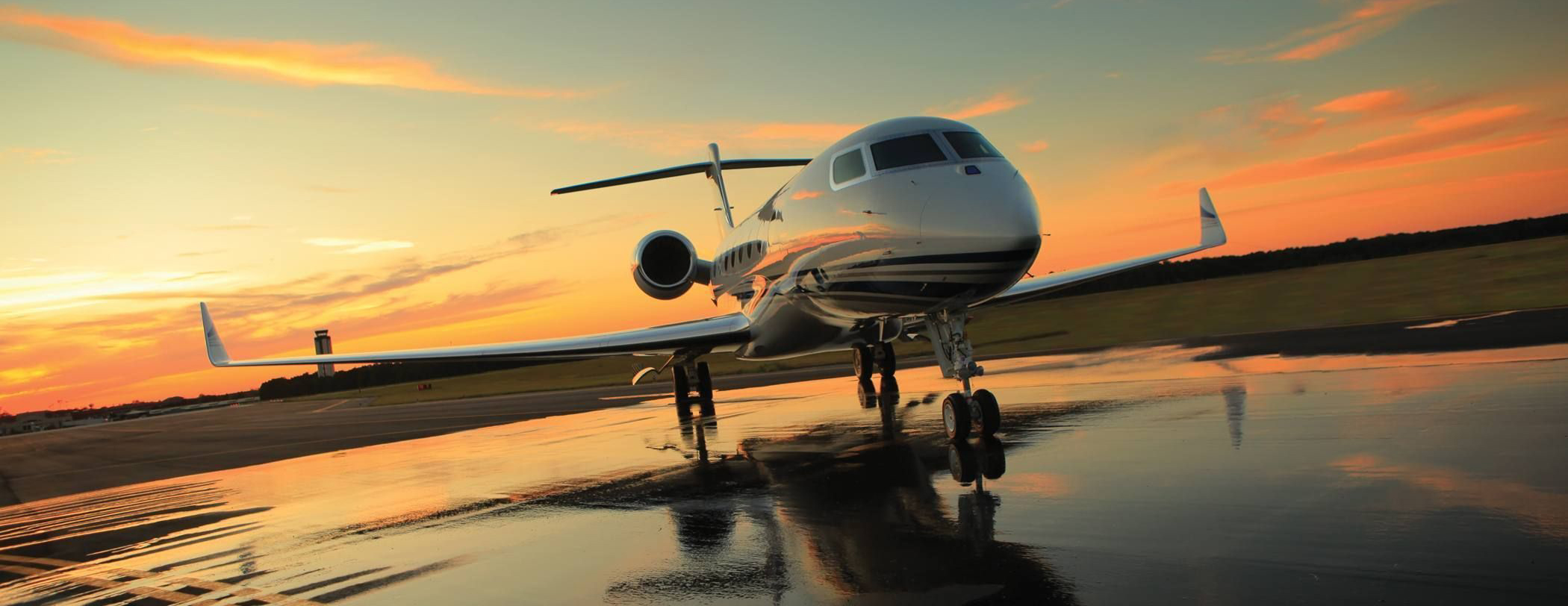 If you would like to find out more about ICASC or who is providing services, equipment and training or even learn about GPS, GLONASS, GALILEO, SBAS, GBAS, ICAO, and more log onto…

http://www.icasc.co
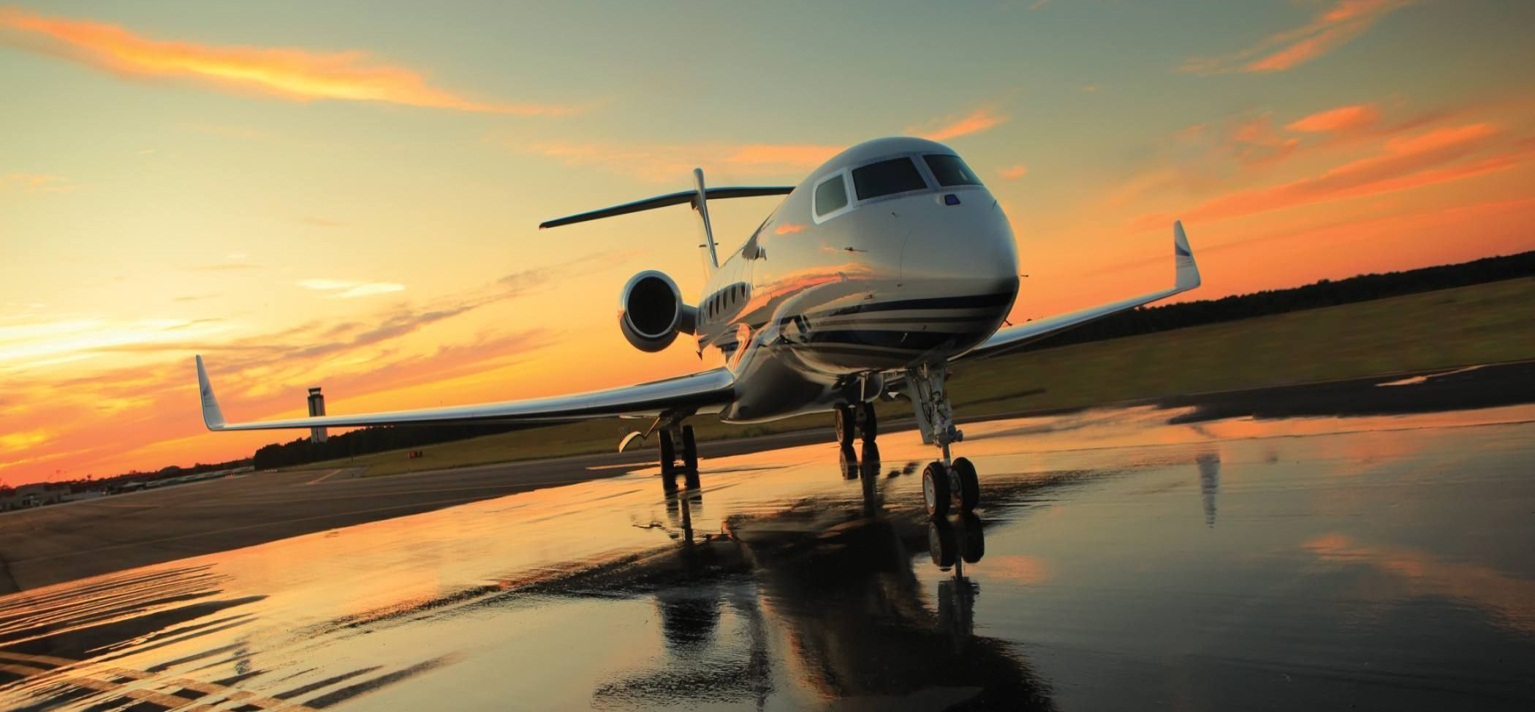 If you are interested in becoming a member of the ICASC, please contact any ICASC member or the Chairman of ICASC,Mr. Joseph F. Doubleday at:

joe@StarPortusa.com
We are continually seeking to increase our membership to have a more homogeneous representation from each ICAO Region
CONTACTICASC
[Speaker Notes: Animated recolored picture fades in over black and white copy
(Advanced)


To reproduce the picture effects on this slide, do the following:
On the Home tab, in the Slides group, click Layout and then click Blank. 
On the Insert tab, in the Images group, click Picture. In the Insert Picture dialog box, select a picture, and then click Insert. 
Under Picture Tools, on the Format tab, in the Size group, click the Size and Position dialog box launcher. In the Format Picture dialog box, resize or crop the image so that the height is set to 3.58” and the width is set to 8”. To crop the picture, click Crop in the left pane, and in the right pane, under Crop position, enter values into the Height, Width, Left, and Top boxes. To resize the picture, click Size in the left pane, and in the right pane, under Size and rotate, enter values into the Height and Width boxes.
Under Picture Tools, on the Format tab, in the Adjust group, click Color, and then under Recolor click Dark Blue, Text color 2 Dark (second row, first option from the left). 
Under Picture Tools, on the Format tab, in the Picture Styles group, click Picture Effects, point to Shadow, and then under Inner click Inside Diagonal Top Left (first row, first option from the left).
Drag the picture so that it is positioned above the middle of the slide. 
On the Home tab, in the Clipboard group, click the arrow next to Copy, and then click Duplicate.
Press and hold CTRL and select both pictures on the slide. On the Home tab, in the Drawing group, click Arrange, point to Align, and then do the following:
Click Align to Slide.
Click Align Center. 
Click Align Selected Objects. 
Click Align Middle. 
Select only the duplicate (top) picture. Under Picture Tools, on the Format tab, in the Size group, click the Size and Position dialog box launcher. In the Format Picture dialog box, resize or crop the image so that the width is set to 2.33”. To crop the picture, click Crop in the left pane, and in the right pane, under Crop position, enter values into the Height, Width, Left, and Top boxes. To resize the picture, click Size in the left pane, and in the right pane, under Size and rotate, enter values into the Height and Width boxes.
Under Picture Tools, on the Format tab, in the Adjust group, click Color, and then under Recolor, click No Recolor. 
On the Home tab, in the Drawing group, click Shapes, and then under Rectangles click Rectangle (first option from the left). On the slide, drag to draw a rectangle. 
Select the rectangle. Under Drawing Tools, on the Format tab, in the Size group, do the following:
In the Shape Height box, enter 7.5”.
In the Shape Width box, enter 2.33”.
Select the rectangle. Under Drawing Tools, on the Format tab, in the Shape Styles group, click Shape Outline, and then click No Outline.
Under Drawing Tools, on the Format tab, in the Shape Styles group, click Shape Fill, point to Gradient, and then click More Gradients. In the Format Shape dialog box click Fill in the left pane, select Gradient fill in the Fill pane, and then do the following:
In the Type list, select Linear. 
In the Angle box, enter 90.
Under Gradient stops, click Add gradient stops or Remove gradient stops until two stops appear in the slider. 
 Also under Gradient stops, customize the gradient stops as follows:
Select the first stop in the slider, and then do the following: 
In the Position box, enter 0%.
Click the button next to Color, and then under Theme Colors click White, Background 1 (first row, first option from the left).
In the Transparency box, enter 55%. 
 Select the second stop in the slider, and then do the following: 
In the Position box, enter 100%.
Click the button next to Color, and then under Theme Colors click White, Background 1 (first row, first option from the left).
In the Transparency box, enter 100%. 
On the slide, drag the rectangle to cover the duplicate picture. 
Select the rectangle. On the Home tab, in the Drawing group, click Arrange, and then do the following:
Point to Align, and then click Align to Slide.
Point to Align, and then click Align Middle. 
Click Send Backward. 
On the Home tab, in the Drawing group, click Shapes, and then under Rectangles click Rectangle (first option from the left). On the slide, drag to draw another rectangle. 
Select the rectangle. Under Drawing Tools, on the Format tab, in the Size group, do the following:
In the Shape Height box, enter 4”.
In the Shape Width box, enter 2.67”.
Under Drawing Tools, on the Format tab, in the Shape Styles group, click Shape Fill, point to Gradient, and then click No fill. 
Under Drawing Tools, on the Format tab, in the Shape Styles group, click the Format Shape dialog box launcher. In the Format Shape dialog box, click Line Color in the left pane, select Solid line in the Line Color pane, and then do the following:
Click the button next to Color, and then under Theme Colors click White, Background 1 (first row, first option from the left). 
In the Transparency box, enter 70%.
Also in the Format Shape dialog box, click Line Style in the left pane, and then do the following in the Line Style pane:
In the Width box, enter 0.75 pt. 
Click the button next to Dash type, and then click Square Dot (third option from the top).
Drag the dotted rectangle on top of the small, full-color picture. 
Press and hold SHIFT and select the dotted rectangle, the small picture, and the large picture on the slide. On the Home tab, in the Drawing group, click Arrange, point to Align, and then do the following:
Click Align Selected Objects. 
Click Align Middle. 
On the Insert tab, in the Text group, click Text Box, and then on the slide, drag to draw the text box.
Enter text in the text box, select the text, and then on the Home tab, in the Font group, select Gill Sans MT Condensed from the Font list, select 24 from the Font Size list, click the button next to Font Color, and then under Theme Colors click White, Background 1 (first row, first option from the left).
On the Home tab, in the Paragraph group, click Center to center the text within the text box.
On the slide, drag the text box below the dotted rectangle.


To reproduce the background effects on this slide, do the following:
Right-click the slide background area, and then click Format Background. In the Format Background dialog box, click Fill in the left pane, and then select Solid fill in the Fill pane. 
Also in the Fill pane, click the button next to Color, and then under Theme Colors click Black, Text 1, Lighter 15% (fifth row, second option from the left).


To reproduce the animation effects on this slide, do the following:
On the View tab, in the Zoom group, click Zoom, and then in the Zoom dialog box, in the Percent box, enter 70%. (Note: Make sure that Fit is not selected in the Zoom dialog box.)
On the slide, select the dotted rectangle. On the Animations tab, in the Advanced Animations group, click Add Animation, and then, under Motion Paths, click Custom Path.
Press and hold SHIFT to conform the path to a straight, horizontal line, and then do the following on the slide:
Click the center of the dotted rectangle to create the first motion-path point.
Click approximately ½” beyond the right edge of the rectangle to create the second motion-path point. 
Double-click approximately 2” beyond the left edge of the slide to create the third and final motion-path point. 
On the slide, right-click the freeform motion path, and then click Reverse Path Direction. 
On the Animations tab, in the Timing group, in the Start list, select With Previous.
On the slide, select the gradient-filled rectangle. On the Animations tab, in the Advanced Animations group, click Add Effect, and then click More Entrance Effects. In the Add Entrance Effect dialog box, under Subtle, click Fade, and then click OK. 
On the Animations tab, in the Timing group, in the Start list, select With Previous.
On the Animations tab, in the Timing group, in the Duration box, enter 0.5. 
On the slide, select the gradient-filled rectangle. On the Animations tab, in the Advanced Animations group, click Add Effect, and then click More Motion Paths. In the Add Motion Path dialog box, under Lines and Curves, click Down, and then click OK. 
On the Animations tab, in the Timing group, in the Start list, select With Previous.
On the Animations tab, in the Timing group, in the Duration box, enter 2. 
On the slide, right-click the down motion path and click Reverse Path Direction.
On the slide, select the smaller, full-color picture. On the Animations tab, in the Advanced Animations group, click Add Effect, and then click More Entrance Effects. In the Add Entrance Effect dialog box, under Subtle, click Fade, and then click OK. 
On the Animations tab, in the Timing group, in the Start list, select With Previous.
On the Animations tab, in the Timing group, in the Duration box, enter 2. 
On the Animations tab, in the Timing group, in the Delay box, enter 1.5. 
On the slide, select the text box. On the Animations tab, in the Advanced Animations group, click Add Effect, and then click More Entrance Effects. In the Add Entrance Effect dialog box, under Subtle, click Fade, and then click OK. 
On the Animations tab, in the Timing group, in the Start list, select With Previous.
On the Animations tab, in the Timing group, in the Duration box, enter 1.]
ICASC thanks its hosts and welcomes you to the 19th IFIS in Belgrade
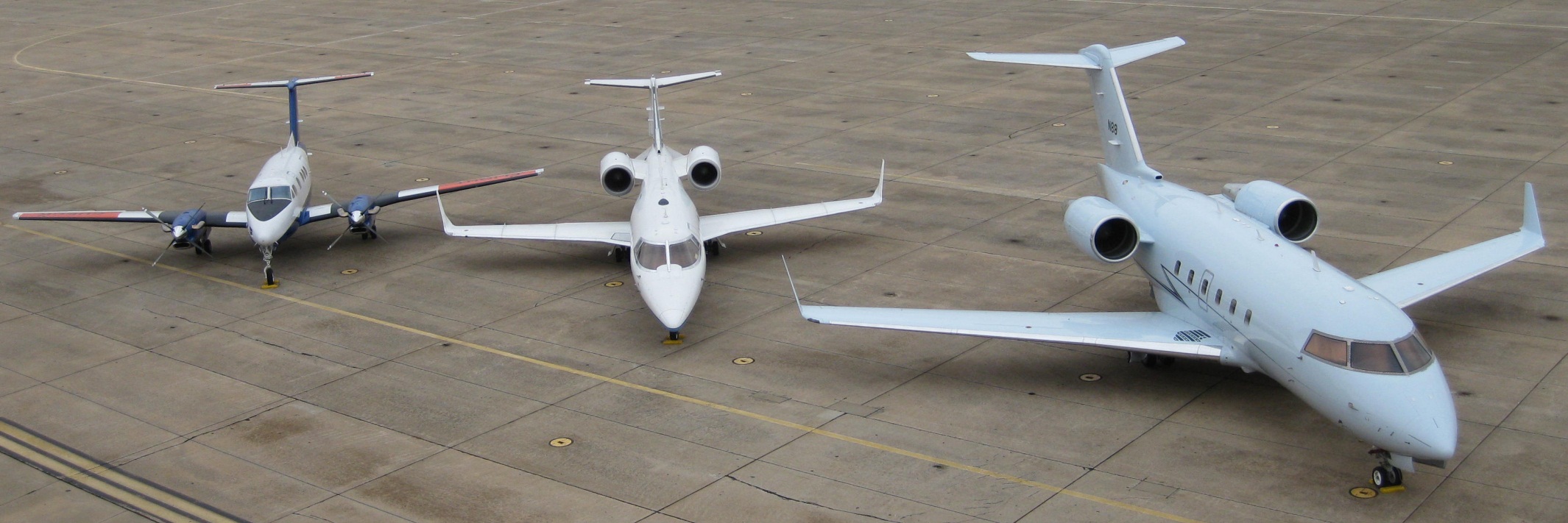 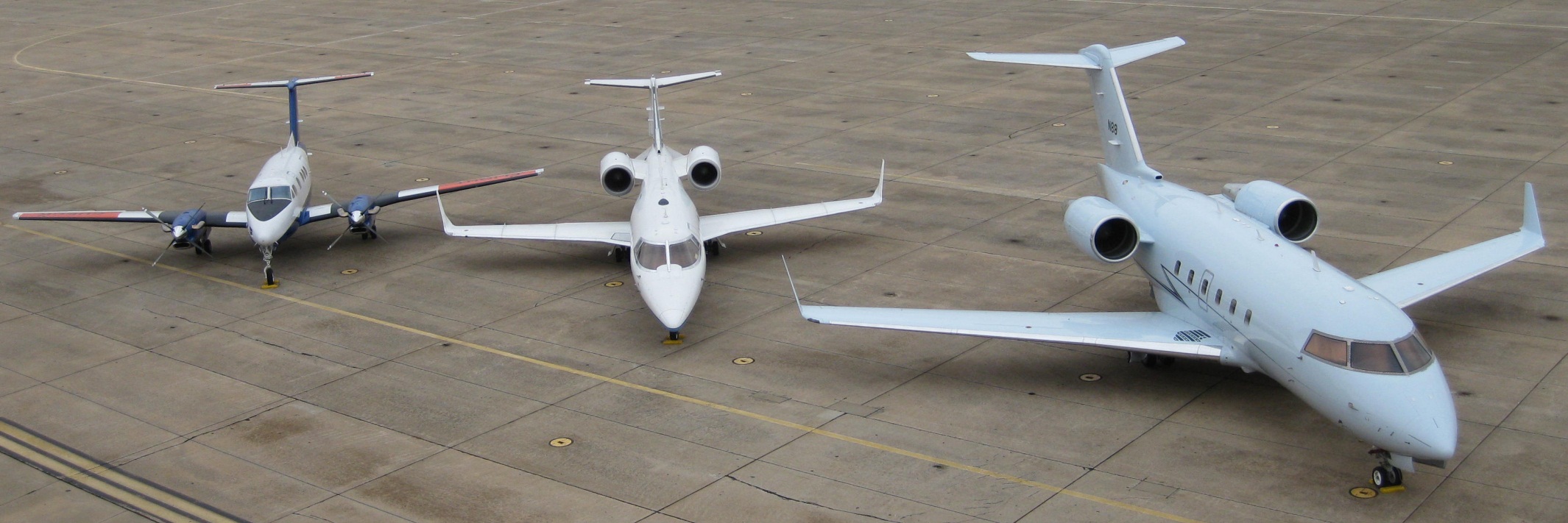 WELCOME
[Speaker Notes: Animated recolored picture fades in over black and white copy
(Advanced)


To reproduce the picture effects on this slide, do the following:
On the Home tab, in the Slides group, click Layout and then click Blank. 
On the Insert tab, in the Images group, click Picture. In the Insert Picture dialog box, select a picture, and then click Insert. 
Under Picture Tools, on the Format tab, in the Size group, click the Size and Position dialog box launcher. In the Format Picture dialog box, resize or crop the image so that the height is set to 3.58” and the width is set to 8”. To crop the picture, click Crop in the left pane, and in the right pane, under Crop position, enter values into the Height, Width, Left, and Top boxes. To resize the picture, click Size in the left pane, and in the right pane, under Size and rotate, enter values into the Height and Width boxes.
Under Picture Tools, on the Format tab, in the Adjust group, click Color, and then under Recolor click Dark Blue, Text color 2 Dark (second row, first option from the left). 
Under Picture Tools, on the Format tab, in the Picture Styles group, click Picture Effects, point to Shadow, and then under Inner click Inside Diagonal Top Left (first row, first option from the left).
Drag the picture so that it is positioned above the middle of the slide. 
On the Home tab, in the Clipboard group, click the arrow next to Copy, and then click Duplicate.
Press and hold CTRL and select both pictures on the slide. On the Home tab, in the Drawing group, click Arrange, point to Align, and then do the following:
Click Align to Slide.
Click Align Center. 
Click Align Selected Objects. 
Click Align Middle. 
Select only the duplicate (top) picture. Under Picture Tools, on the Format tab, in the Size group, click the Size and Position dialog box launcher. In the Format Picture dialog box, resize or crop the image so that the width is set to 2.33”. To crop the picture, click Crop in the left pane, and in the right pane, under Crop position, enter values into the Height, Width, Left, and Top boxes. To resize the picture, click Size in the left pane, and in the right pane, under Size and rotate, enter values into the Height and Width boxes.
Under Picture Tools, on the Format tab, in the Adjust group, click Color, and then under Recolor, click No Recolor. 
On the Home tab, in the Drawing group, click Shapes, and then under Rectangles click Rectangle (first option from the left). On the slide, drag to draw a rectangle. 
Select the rectangle. Under Drawing Tools, on the Format tab, in the Size group, do the following:
In the Shape Height box, enter 7.5”.
In the Shape Width box, enter 2.33”.
Select the rectangle. Under Drawing Tools, on the Format tab, in the Shape Styles group, click Shape Outline, and then click No Outline.
Under Drawing Tools, on the Format tab, in the Shape Styles group, click Shape Fill, point to Gradient, and then click More Gradients. In the Format Shape dialog box click Fill in the left pane, select Gradient fill in the Fill pane, and then do the following:
In the Type list, select Linear. 
In the Angle box, enter 90.
Under Gradient stops, click Add gradient stops or Remove gradient stops until two stops appear in the slider. 
 Also under Gradient stops, customize the gradient stops as follows:
Select the first stop in the slider, and then do the following: 
In the Position box, enter 0%.
Click the button next to Color, and then under Theme Colors click White, Background 1 (first row, first option from the left).
In the Transparency box, enter 55%. 
 Select the second stop in the slider, and then do the following: 
In the Position box, enter 100%.
Click the button next to Color, and then under Theme Colors click White, Background 1 (first row, first option from the left).
In the Transparency box, enter 100%. 
On the slide, drag the rectangle to cover the duplicate picture. 
Select the rectangle. On the Home tab, in the Drawing group, click Arrange, and then do the following:
Point to Align, and then click Align to Slide.
Point to Align, and then click Align Middle. 
Click Send Backward. 
On the Home tab, in the Drawing group, click Shapes, and then under Rectangles click Rectangle (first option from the left). On the slide, drag to draw another rectangle. 
Select the rectangle. Under Drawing Tools, on the Format tab, in the Size group, do the following:
In the Shape Height box, enter 4”.
In the Shape Width box, enter 2.67”.
Under Drawing Tools, on the Format tab, in the Shape Styles group, click Shape Fill, point to Gradient, and then click No fill. 
Under Drawing Tools, on the Format tab, in the Shape Styles group, click the Format Shape dialog box launcher. In the Format Shape dialog box, click Line Color in the left pane, select Solid line in the Line Color pane, and then do the following:
Click the button next to Color, and then under Theme Colors click White, Background 1 (first row, first option from the left). 
In the Transparency box, enter 70%.
Also in the Format Shape dialog box, click Line Style in the left pane, and then do the following in the Line Style pane:
In the Width box, enter 0.75 pt. 
Click the button next to Dash type, and then click Square Dot (third option from the top).
Drag the dotted rectangle on top of the small, full-color picture. 
Press and hold SHIFT and select the dotted rectangle, the small picture, and the large picture on the slide. On the Home tab, in the Drawing group, click Arrange, point to Align, and then do the following:
Click Align Selected Objects. 
Click Align Middle. 
On the Insert tab, in the Text group, click Text Box, and then on the slide, drag to draw the text box.
Enter text in the text box, select the text, and then on the Home tab, in the Font group, select Gill Sans MT Condensed from the Font list, select 24 from the Font Size list, click the button next to Font Color, and then under Theme Colors click White, Background 1 (first row, first option from the left).
On the Home tab, in the Paragraph group, click Center to center the text within the text box.
On the slide, drag the text box below the dotted rectangle.


To reproduce the background effects on this slide, do the following:
Right-click the slide background area, and then click Format Background. In the Format Background dialog box, click Fill in the left pane, and then select Solid fill in the Fill pane. 
Also in the Fill pane, click the button next to Color, and then under Theme Colors click Black, Text 1, Lighter 15% (fifth row, second option from the left).


To reproduce the animation effects on this slide, do the following:
On the View tab, in the Zoom group, click Zoom, and then in the Zoom dialog box, in the Percent box, enter 70%. (Note: Make sure that Fit is not selected in the Zoom dialog box.)
On the slide, select the dotted rectangle. On the Animations tab, in the Advanced Animations group, click Add Animation, and then, under Motion Paths, click Custom Path.
Press and hold SHIFT to conform the path to a straight, horizontal line, and then do the following on the slide:
Click the center of the dotted rectangle to create the first motion-path point.
Click approximately ½” beyond the right edge of the rectangle to create the second motion-path point. 
Double-click approximately 2” beyond the left edge of the slide to create the third and final motion-path point. 
On the slide, right-click the freeform motion path, and then click Reverse Path Direction. 
On the Animations tab, in the Timing group, in the Start list, select With Previous.
On the slide, select the gradient-filled rectangle. On the Animations tab, in the Advanced Animations group, click Add Effect, and then click More Entrance Effects. In the Add Entrance Effect dialog box, under Subtle, click Fade, and then click OK. 
On the Animations tab, in the Timing group, in the Start list, select With Previous.
On the Animations tab, in the Timing group, in the Duration box, enter 0.5. 
On the slide, select the gradient-filled rectangle. On the Animations tab, in the Advanced Animations group, click Add Effect, and then click More Motion Paths. In the Add Motion Path dialog box, under Lines and Curves, click Down, and then click OK. 
On the Animations tab, in the Timing group, in the Start list, select With Previous.
On the Animations tab, in the Timing group, in the Duration box, enter 2. 
On the slide, right-click the down motion path and click Reverse Path Direction.
On the slide, select the smaller, full-color picture. On the Animations tab, in the Advanced Animations group, click Add Effect, and then click More Entrance Effects. In the Add Entrance Effect dialog box, under Subtle, click Fade, and then click OK. 
On the Animations tab, in the Timing group, in the Start list, select With Previous.
On the Animations tab, in the Timing group, in the Duration box, enter 2. 
On the Animations tab, in the Timing group, in the Delay box, enter 1.5. 
On the slide, select the text box. On the Animations tab, in the Advanced Animations group, click Add Effect, and then click More Entrance Effects. In the Add Entrance Effect dialog box, under Subtle, click Fade, and then click OK. 
On the Animations tab, in the Timing group, in the Start list, select With Previous.
On the Animations tab, in the Timing group, in the Duration box, enter 1.]